Wednesday 25th November 2020
Busy Books
1) Write down the factors for:
A) 32            B) 60          C) 24           D) 48

2) Use the bus stop method to show the reason for your answer: Be careful… some might not divide evenly. 
Is 3 a multiple of 78? (Yes/No)
Is 5 a multiple of 65? (Yes/No)
Is 7 a multiple of 85? (Yes/No)

3) Write down the multiples of 6.
Rockstars
Cold Write
Step 1: Read through your planning to remind yourself of the story you are going to write.

Step 2: Take 5 minutes to add anything else to your planning – this could be thoughts, adjectives, speech, etc.

Step 3: Make sure you have planned your beginning, middle and end.

Step 4: Challenge yourself and push yourself to use creative story telling and description.
Checklist
Maximum 4 paragraphs. (This is very tricky, this means you need to be clear, concise and accurate)

Paragraph 1 – Introduction of characters, setting and beginning of the big event/problem.

Paragraph 2 and 3 – Character journey and route to the resolution (Big event – describe what happens and what your characters are going to do to rectify it.)

Paragraph 4 – End your story and make sure you have a resolution for the big event/ problem your characters faced.
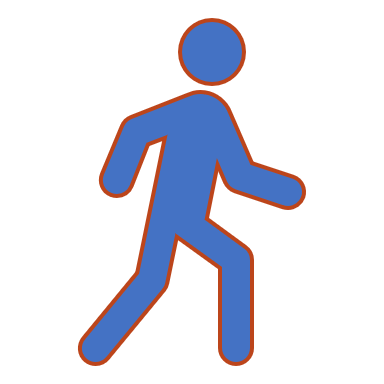 Off you go
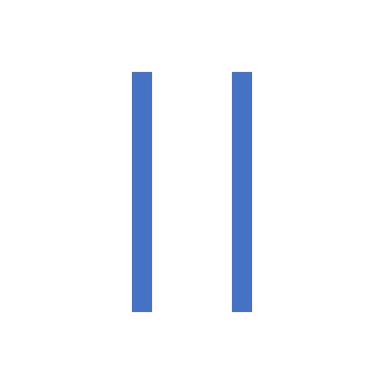 Break
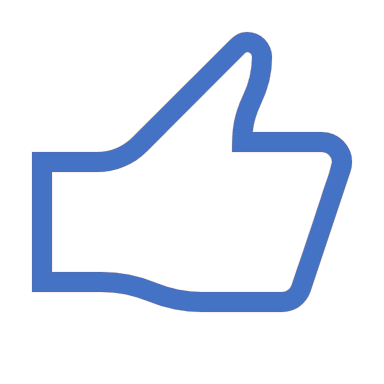 P.E
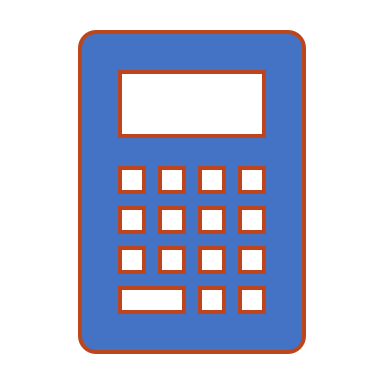 Maths
I can understand and use common factors
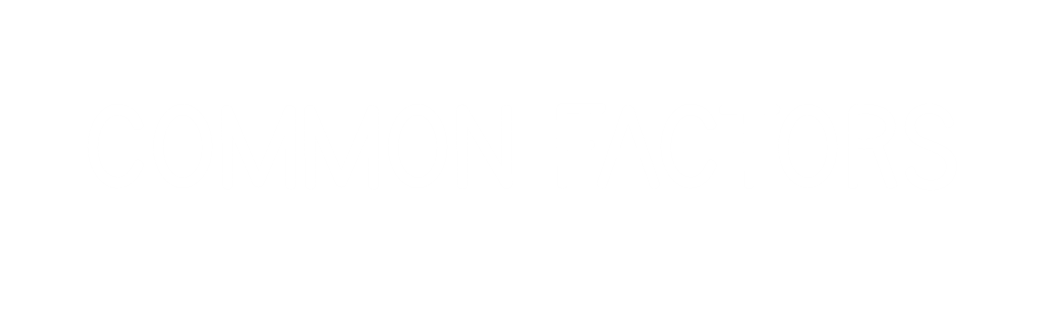 List the factors of 36


Which number is not a factor of 14?

		1			4			7			14

What fraction of the multiples of 7 are odd?

	Less than half		Half		More than half	

64		 ____ 		48		____		32
List the factors of 36


Which number is not a factor of 14?

		1			4			7			14

What fraction of the multiples of 7 are odd?

	Less than half		Half		More than half	

64		 ____ 		48		____		32
1, 2, 3, 4, 6, 9, 12, 18, 36
56
40
1 row of 8 is equal to 8
1 and 8 are factors of 8
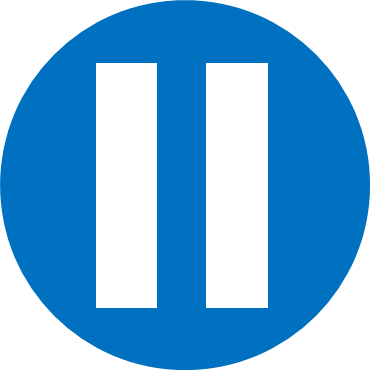 Have a think
2 rows of 4 are equal to 8
2 and 4 are factors of 8
The factors of 8 are: 1, 2, 4 and 8
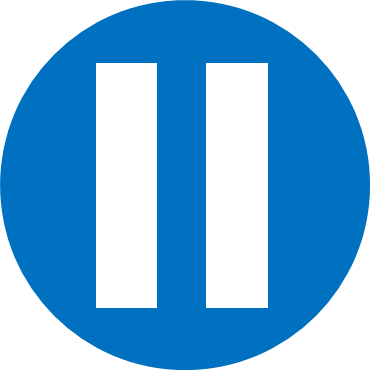 Have a think
1, 2, 3, 4, 6 and 12
The factors of 12 are: ________________
The factors of 8 are: 1, 2, 4 and 8
1, 2 and 4 are factors of 12 and 8
1, 2 and 4 are common factors of 12 and 8
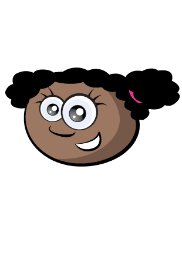 Whitney and Dexter both have dark hair.
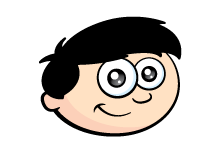 They have dark hair in common.
Factors of 25
Factors of 15
1, 5, 25
1, 3, 5, 15
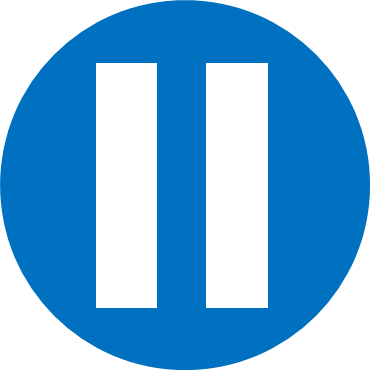 Common factors of 15 and 25
Have a think
1
2
3
5
15
25
Have a go at questions 1 - 3 on the worksheet
What is the highest common factor of 27 and 90?
9
The factors of 27 are 1, 3, 9 and 27
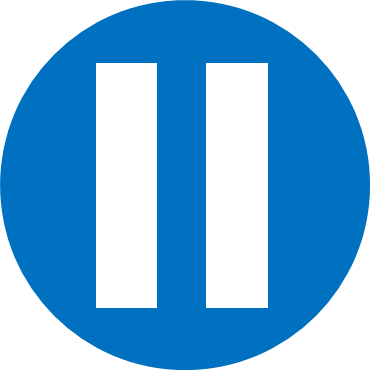 Have a think
The factors of 90 are ________________________________
1, 2, 3, 5, 6, 9, 10, 15, 18, 30, 45 and 90
3 and 30
1 and 90
5 and 18
90
2 and 45
6 and 15
9 and 10
Rosie has 14 tennis balls.
Amir has 24 tennis balls.
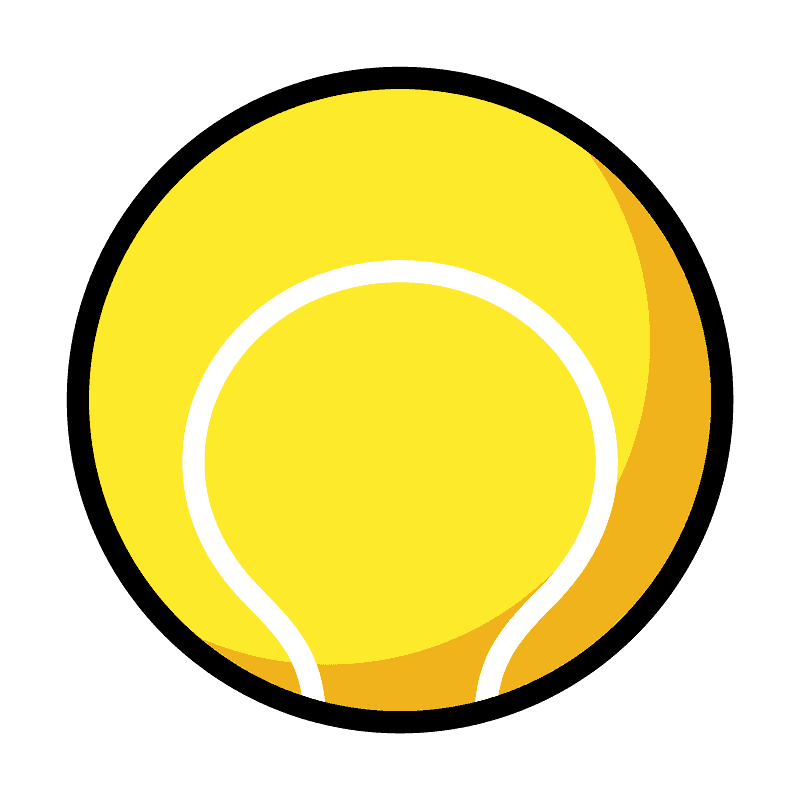 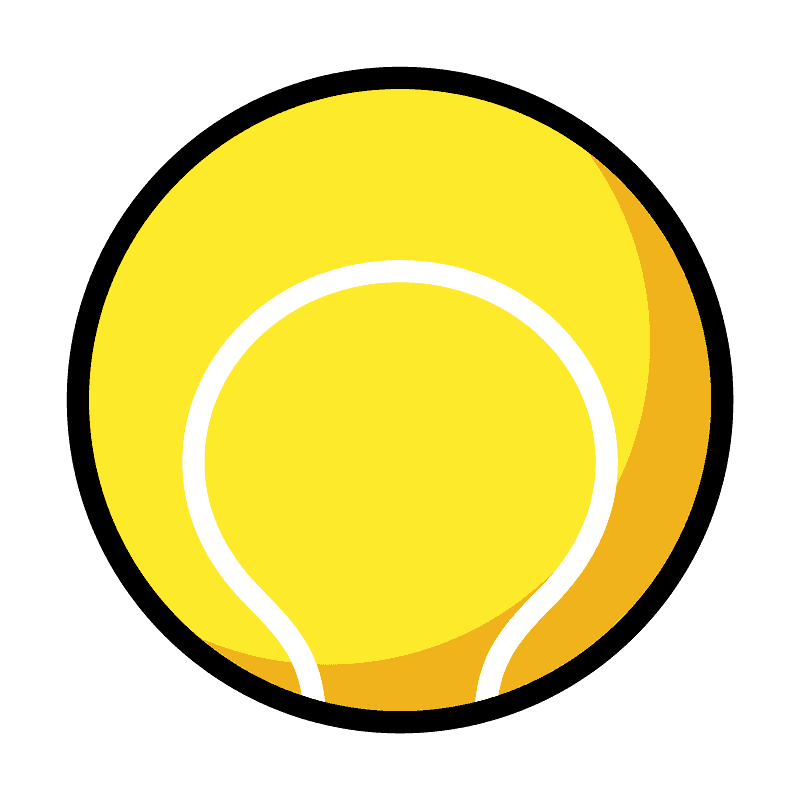 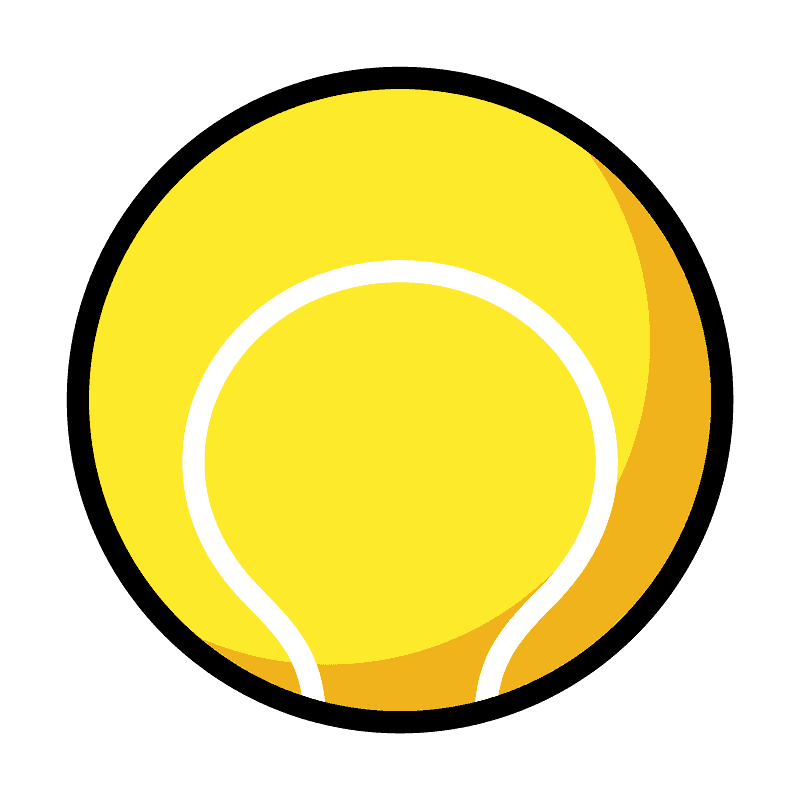 Ball containers can hold 2, 4, 8 or 10 balls.
Each child wants to buy containers all of the same size and to have only full containers.
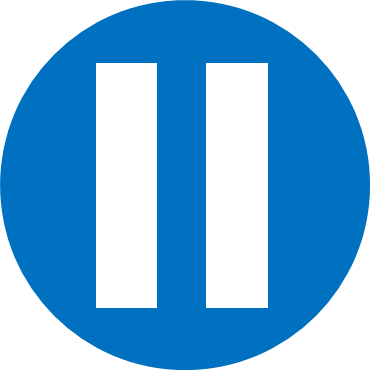 Have a think
1) Which container size could both Amir and Rosie use? _____
2) Which container size could neither Amir nor Rosie use? ______
Rosie has 14 tennis balls.
Amir has 24 tennis balls.
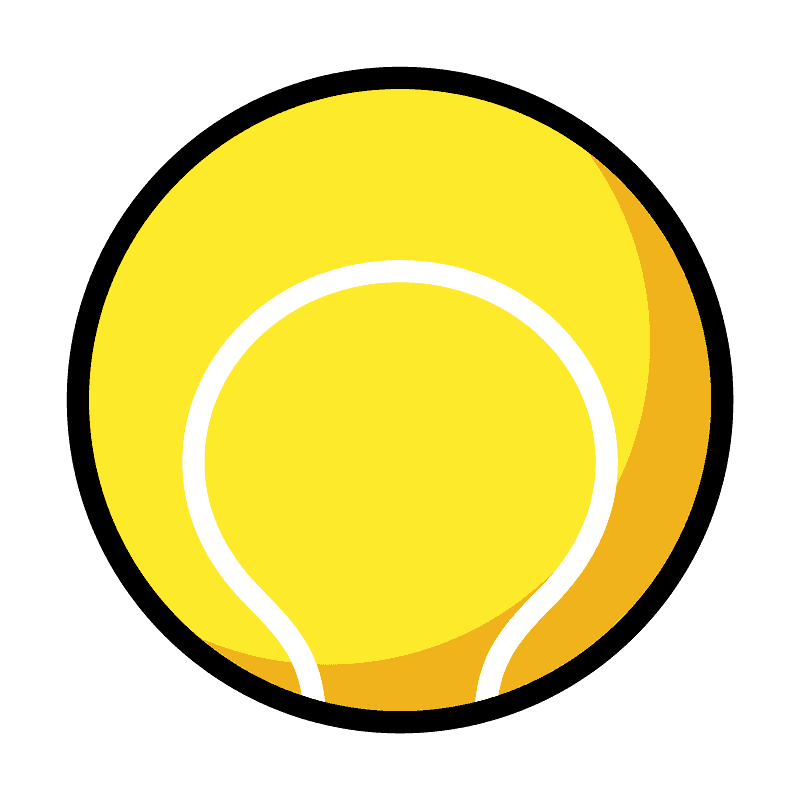 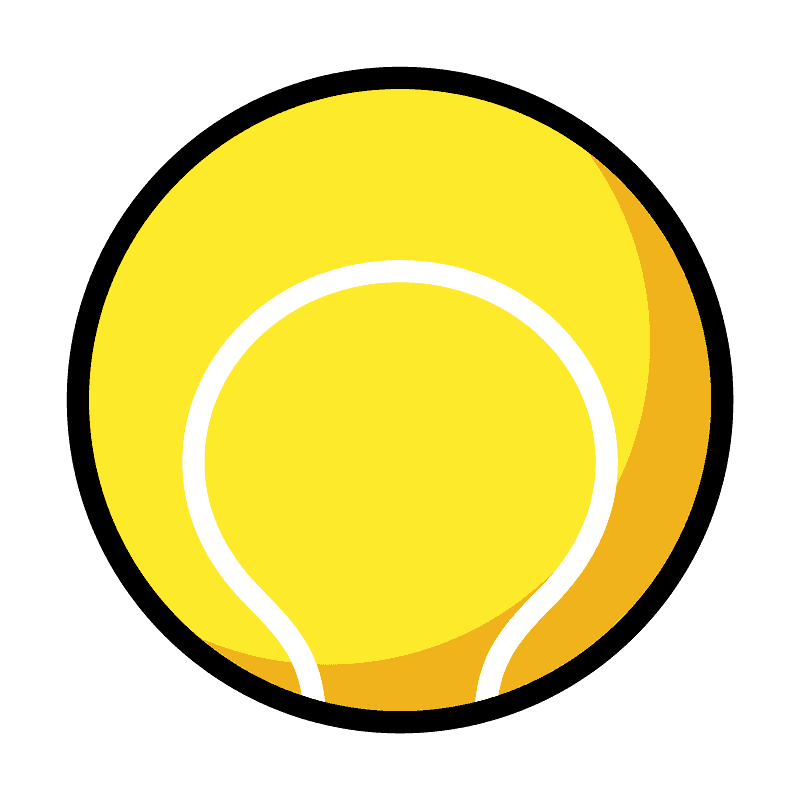 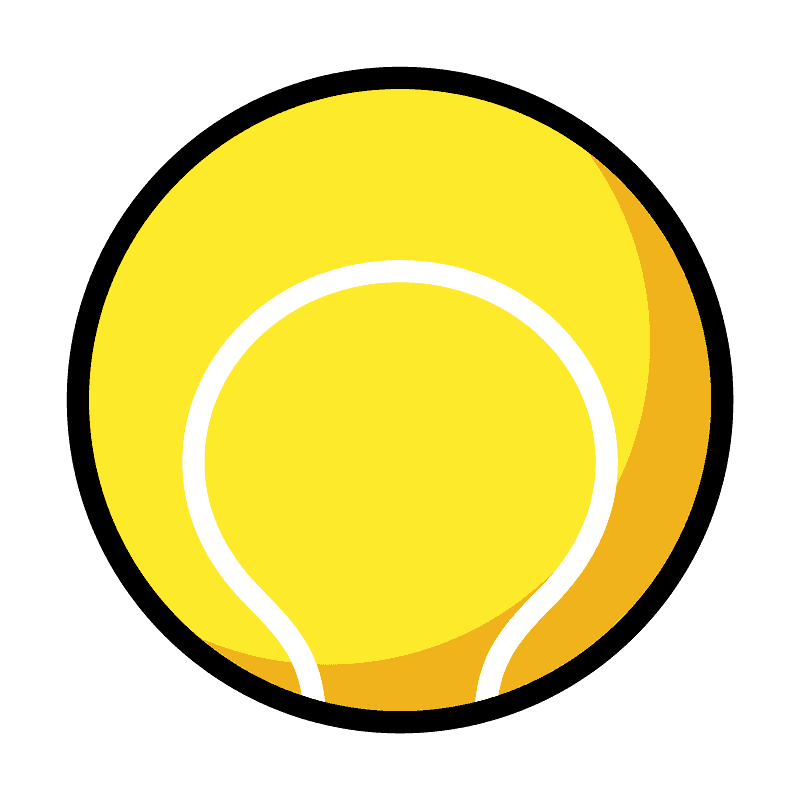 Ball containers can hold 2, 4, 8 or 10 balls.
Each child wants to buy containers all of the same size and to have only full containers.
1) Which container size could both Amir and Rosie use? ______
2
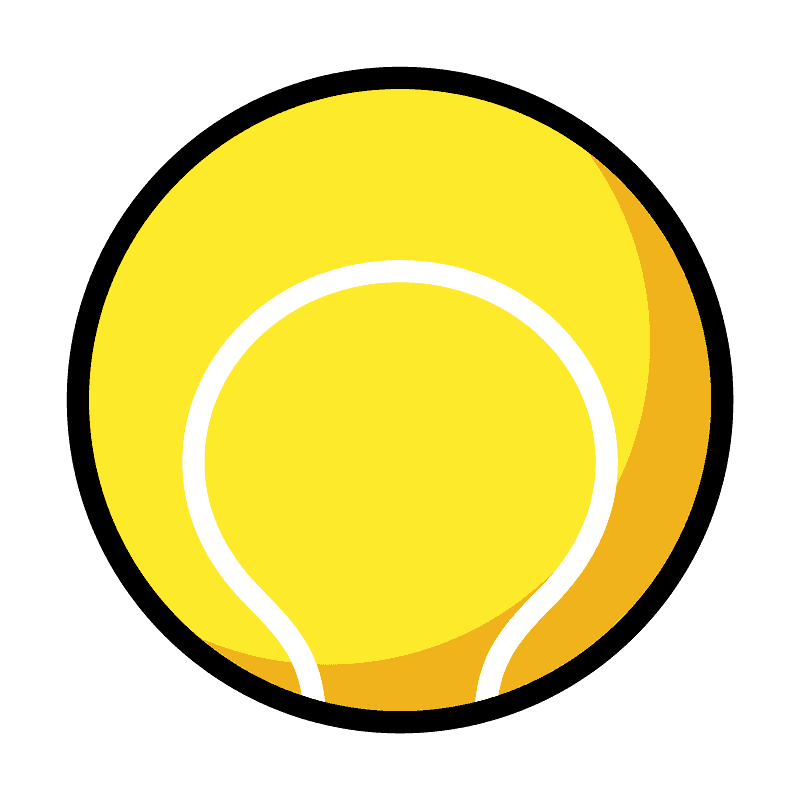 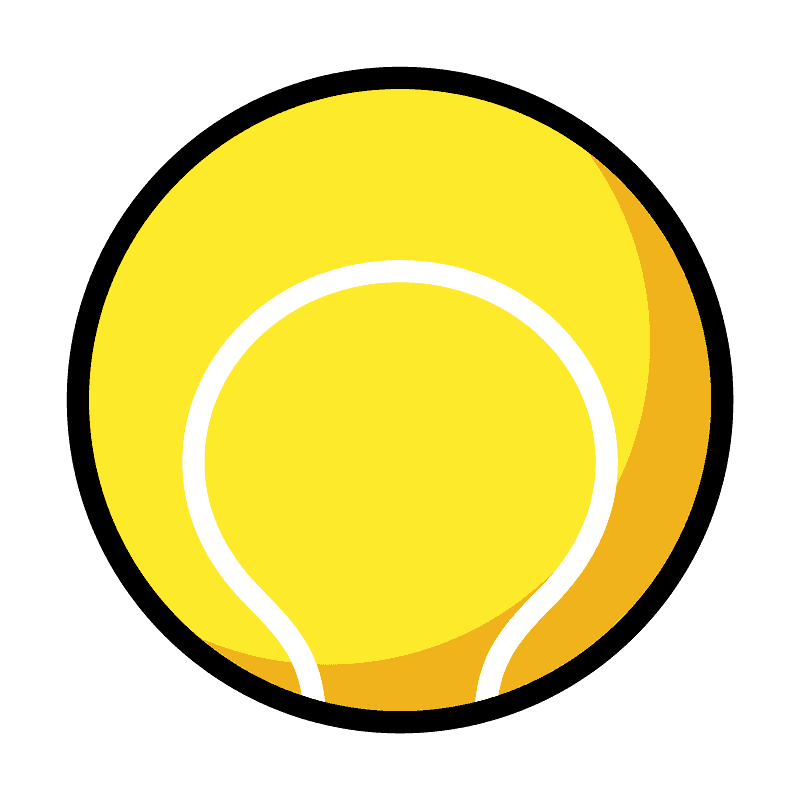 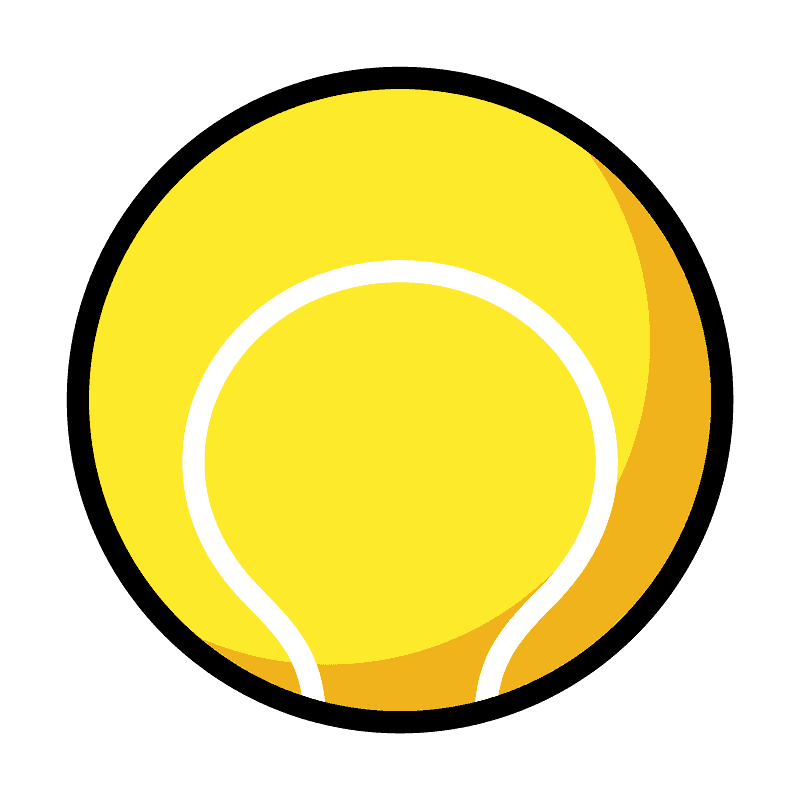 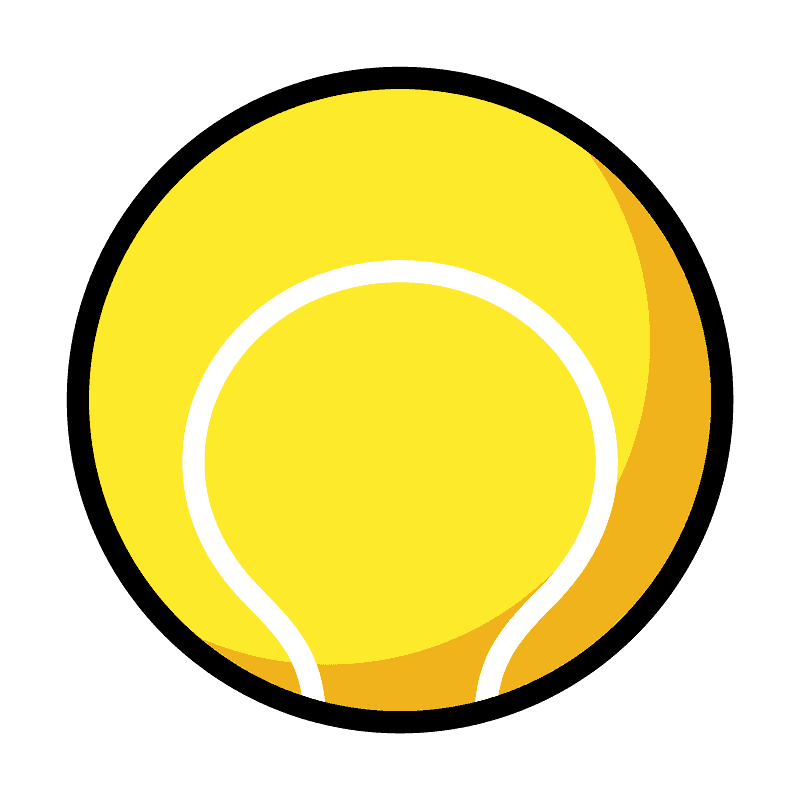 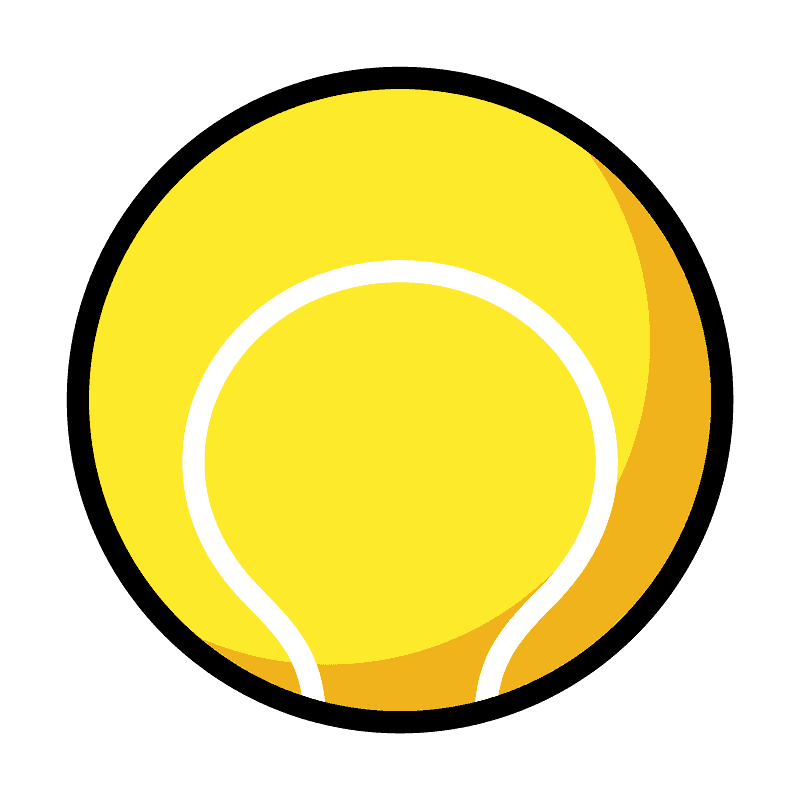 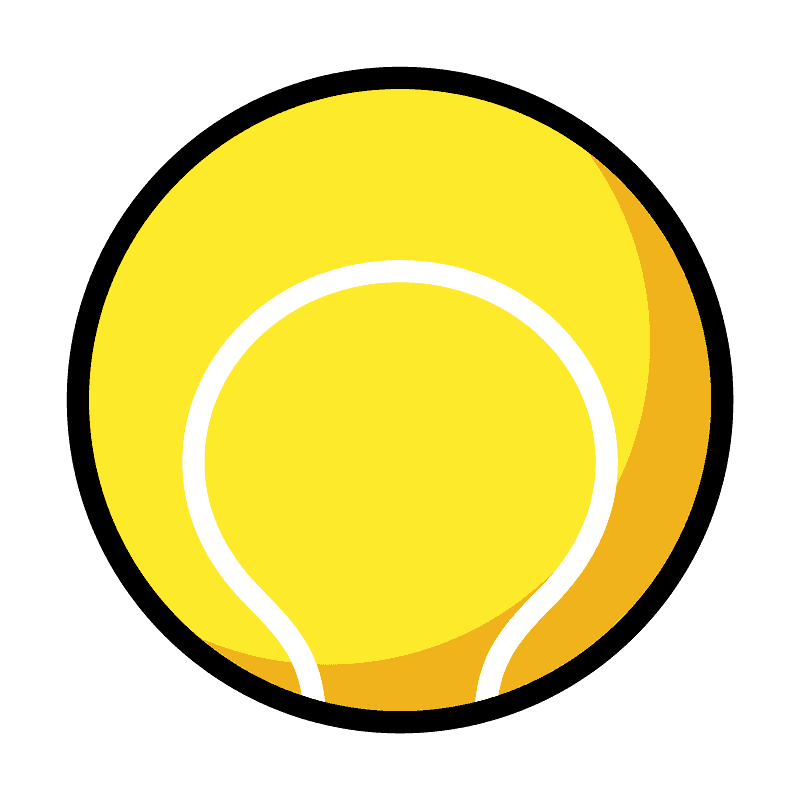 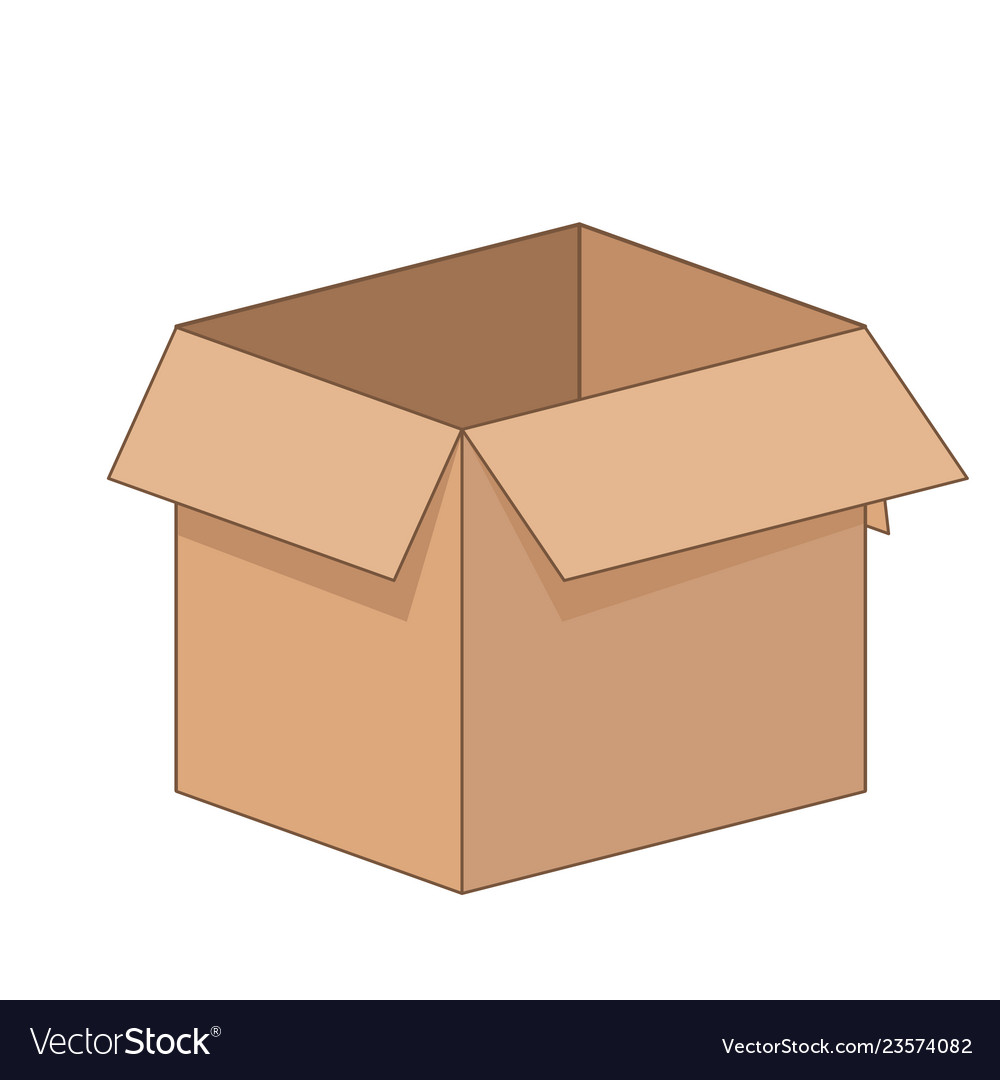 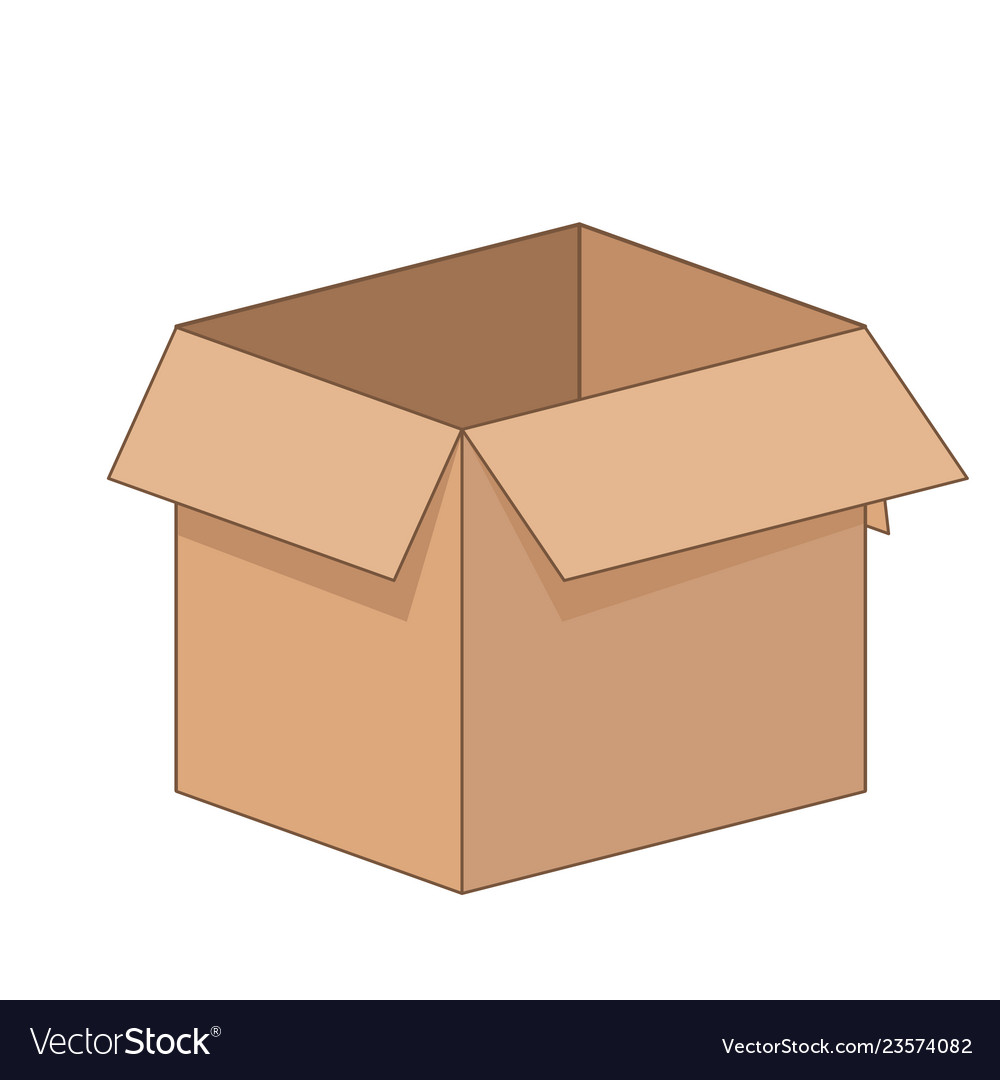 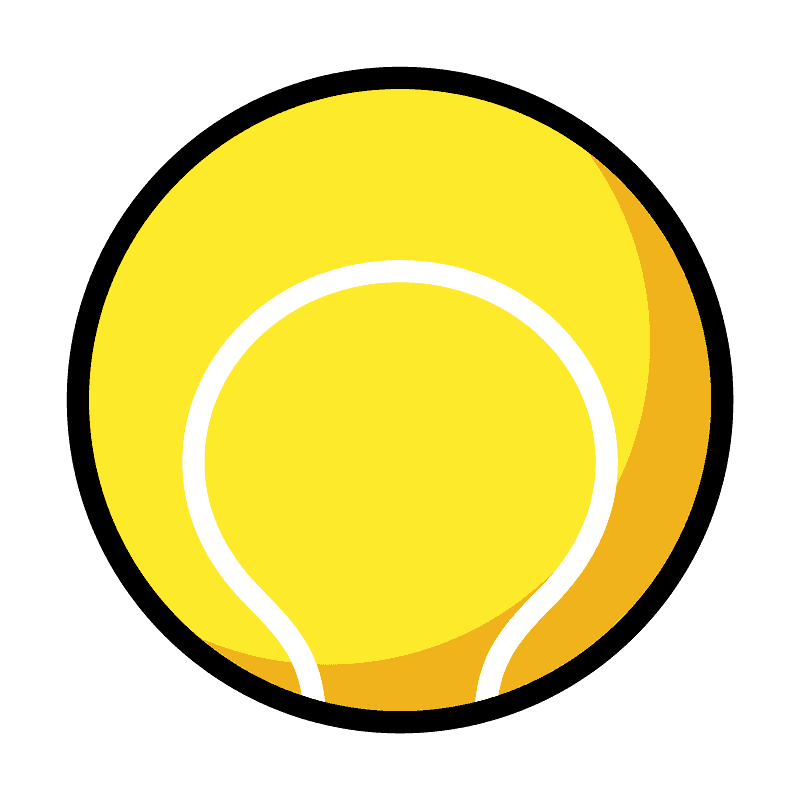 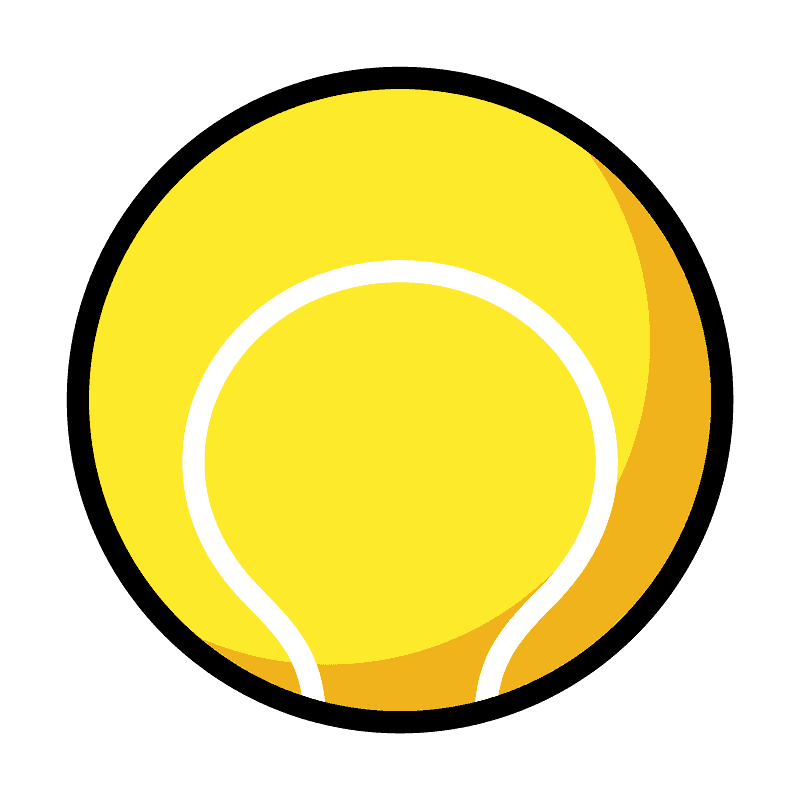 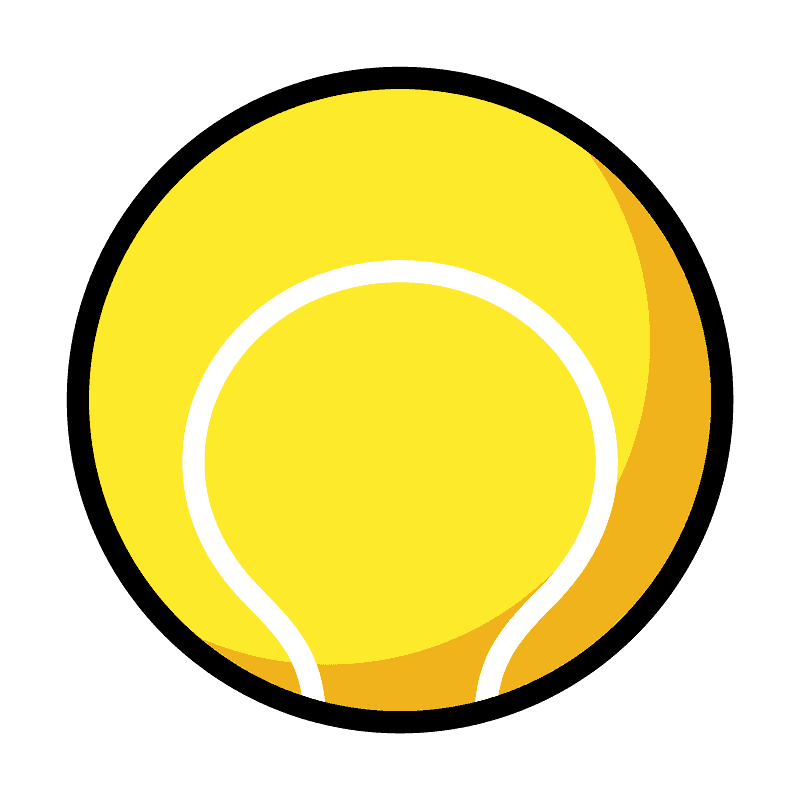 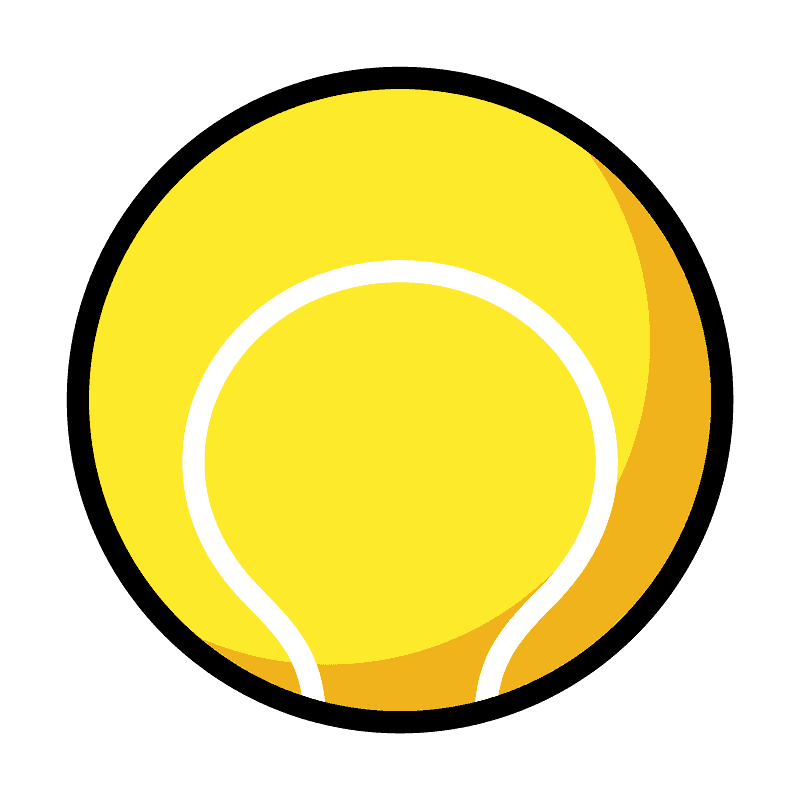 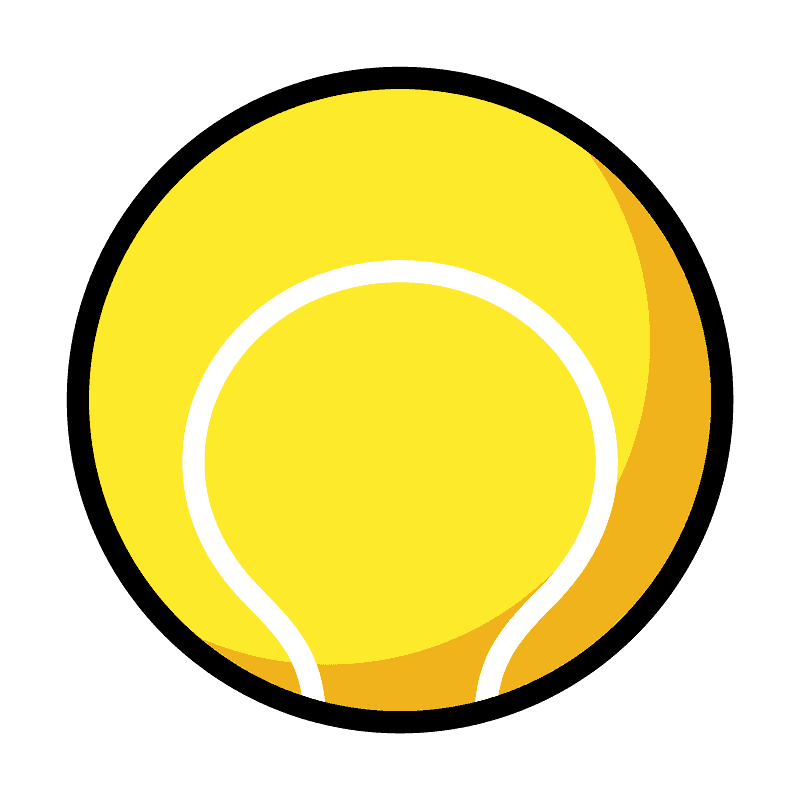 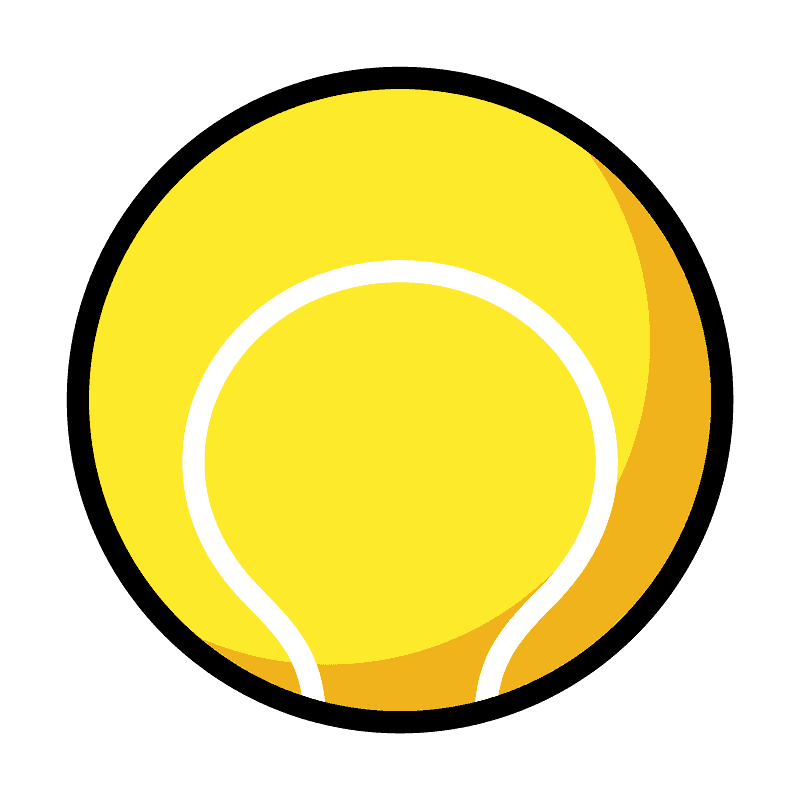 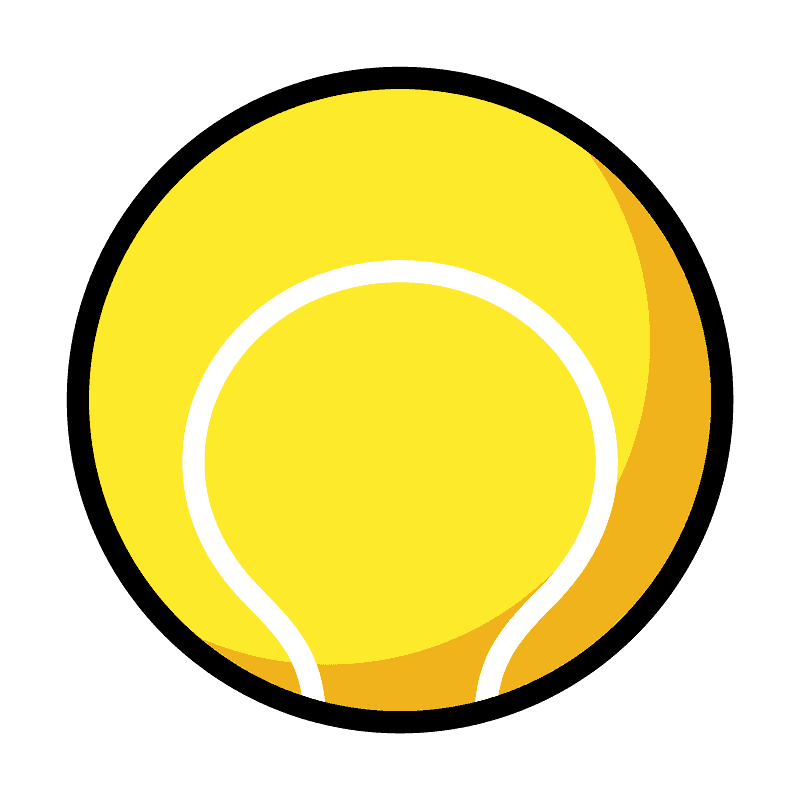 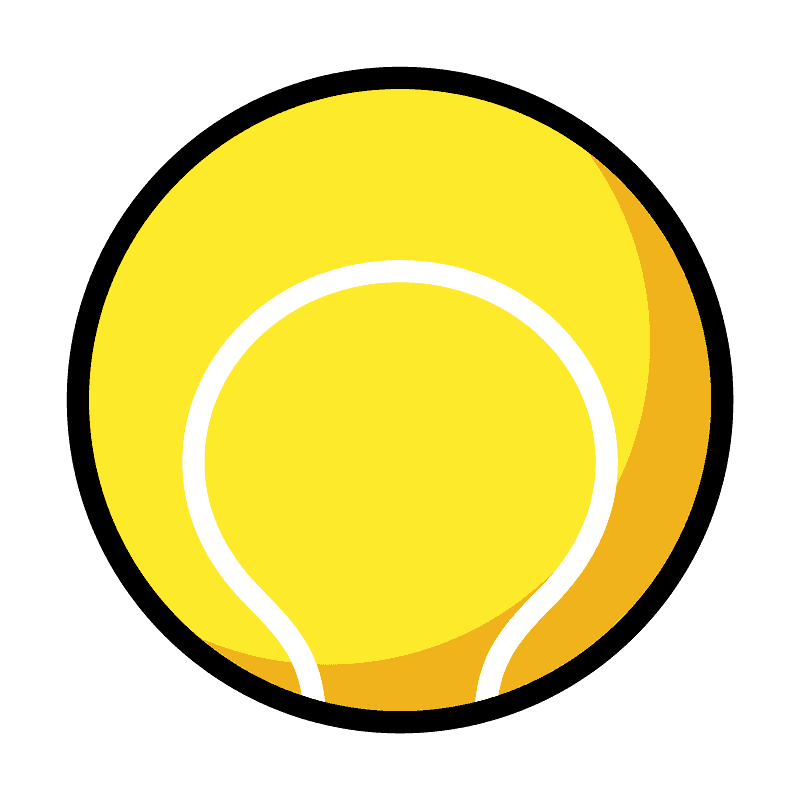 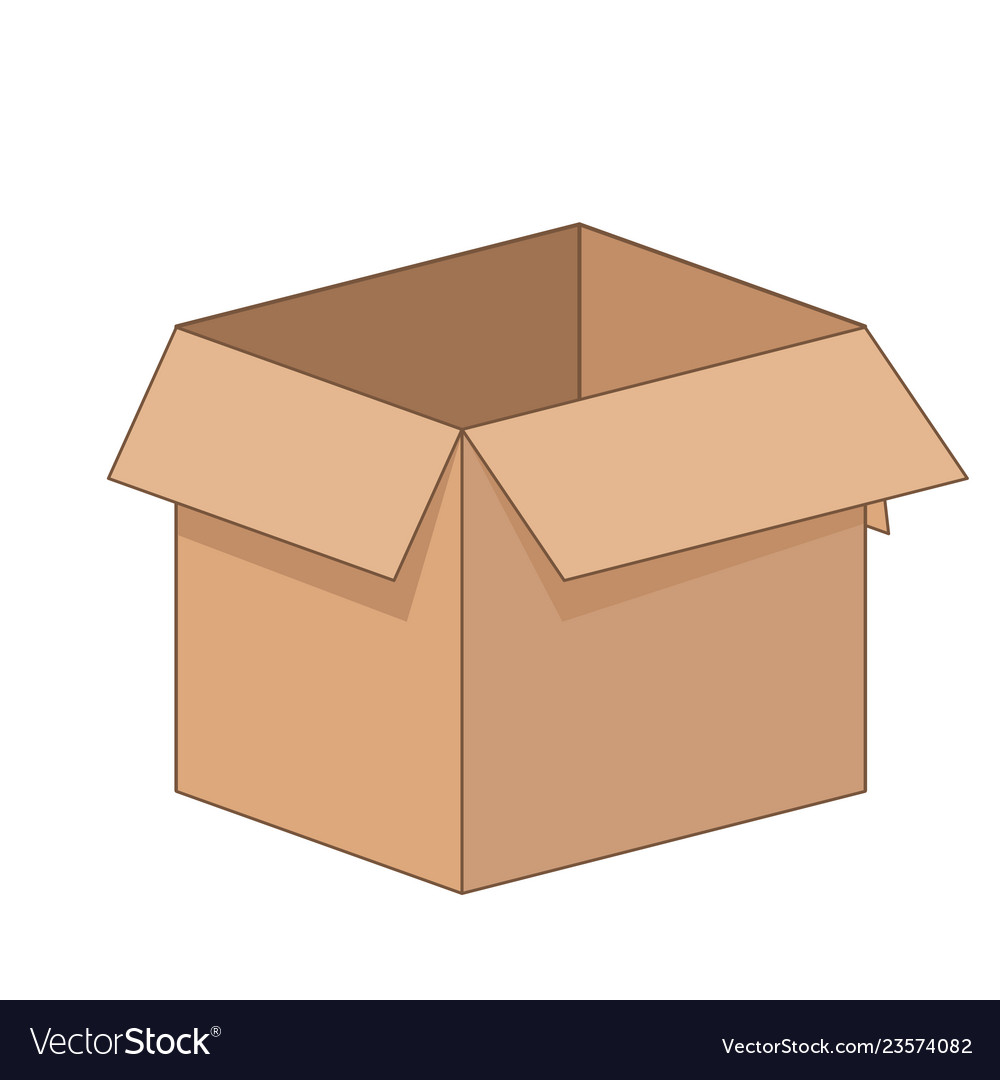 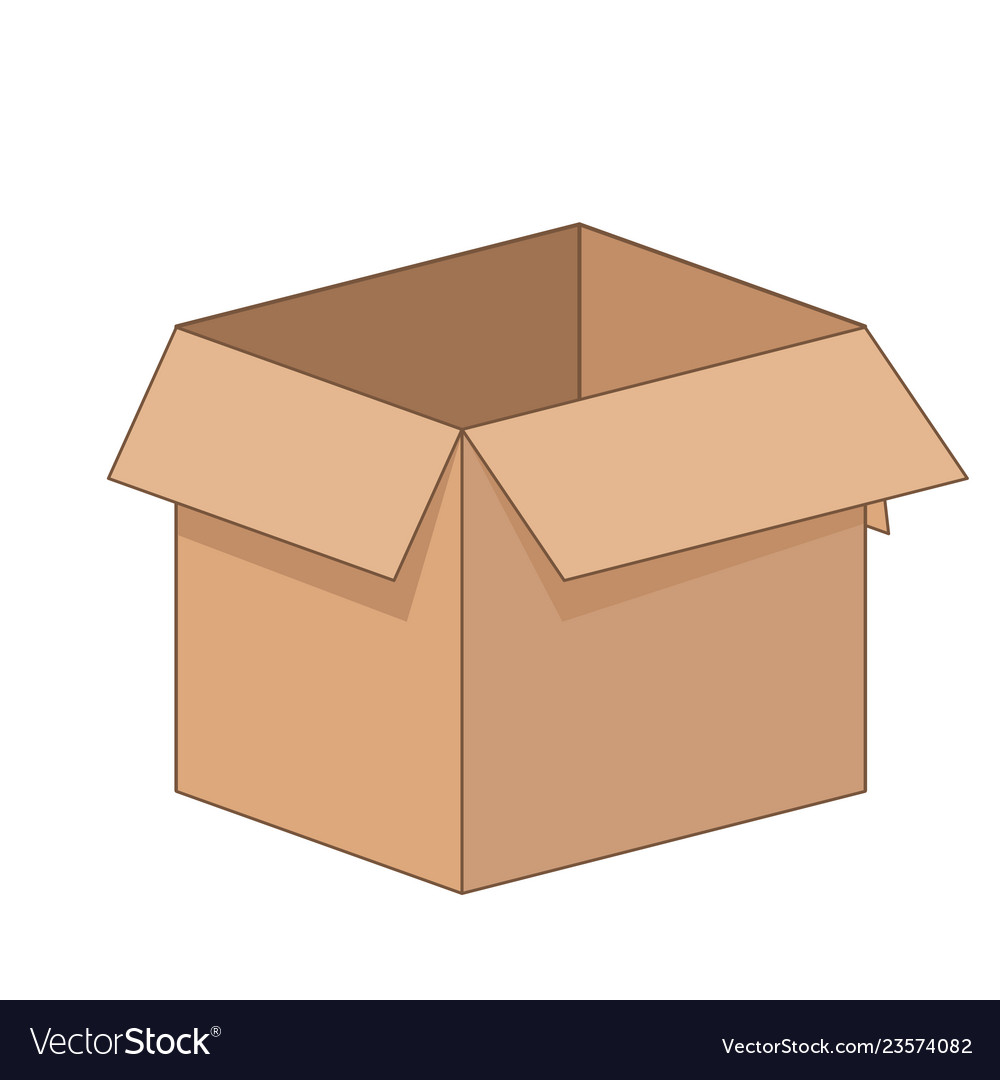 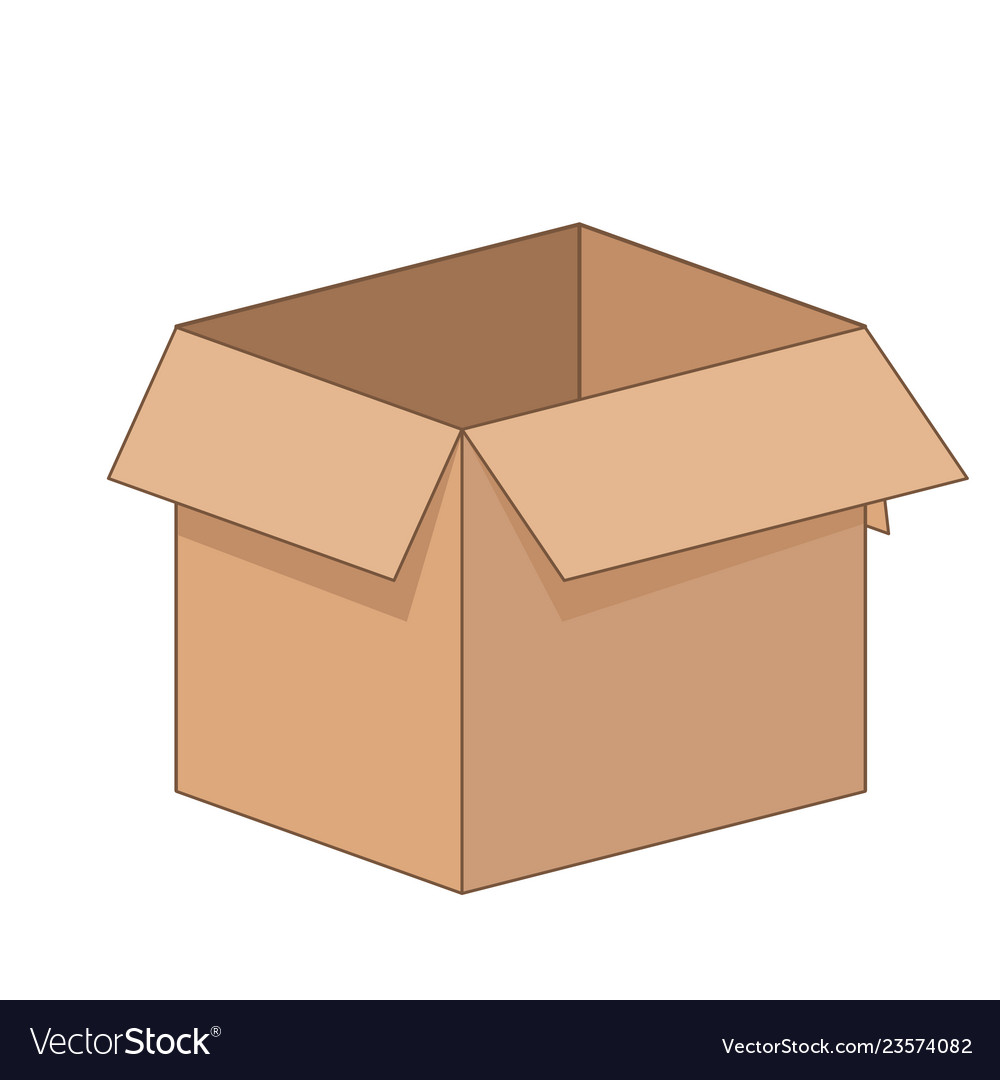 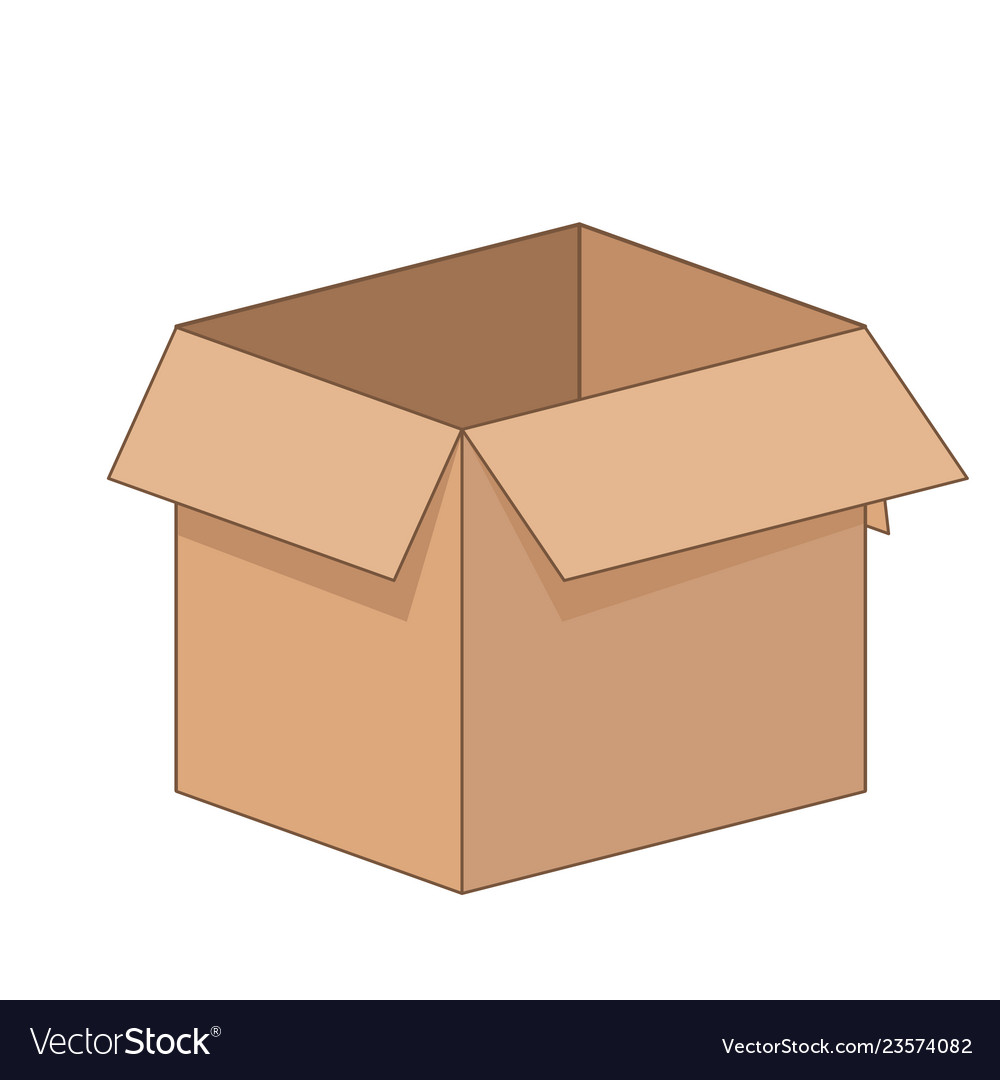 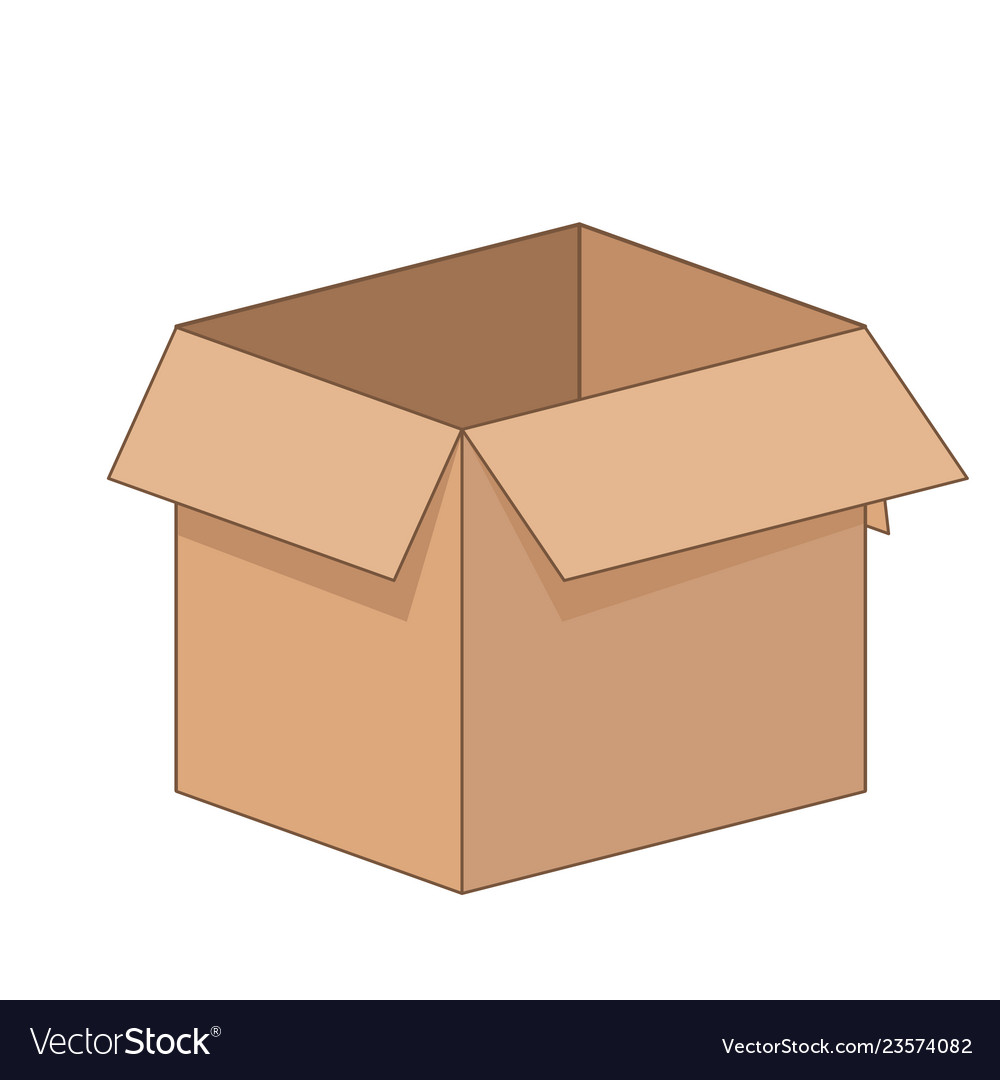 Rosie has 14 tennis balls.
Amir has 24 tennis balls.
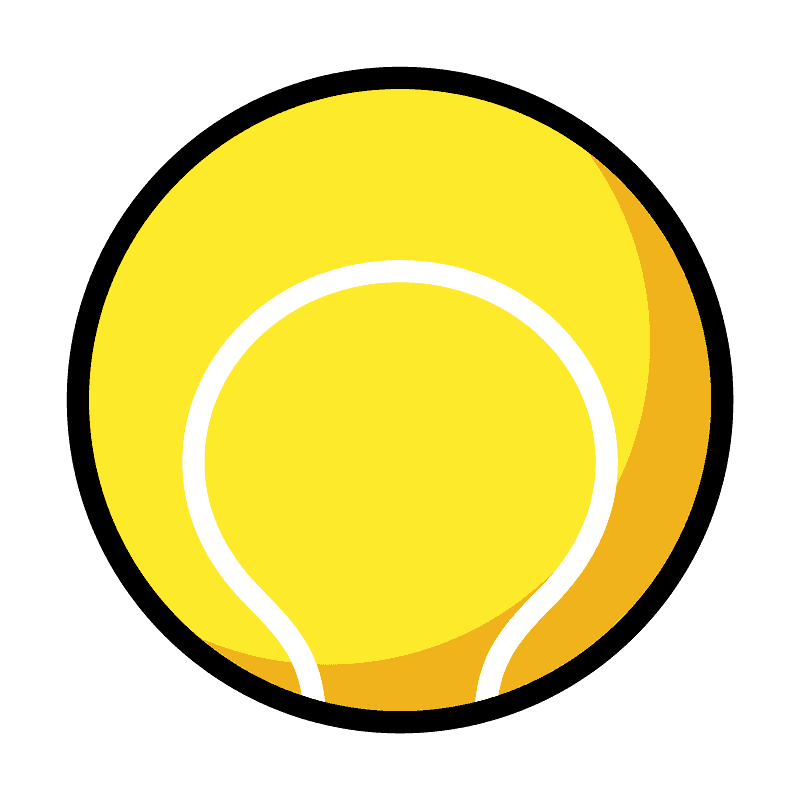 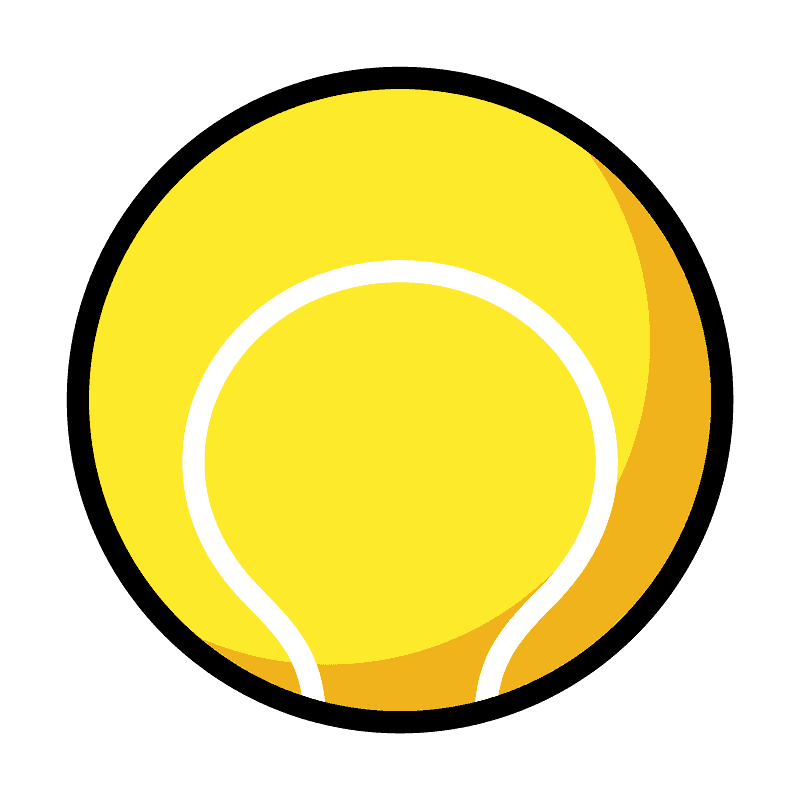 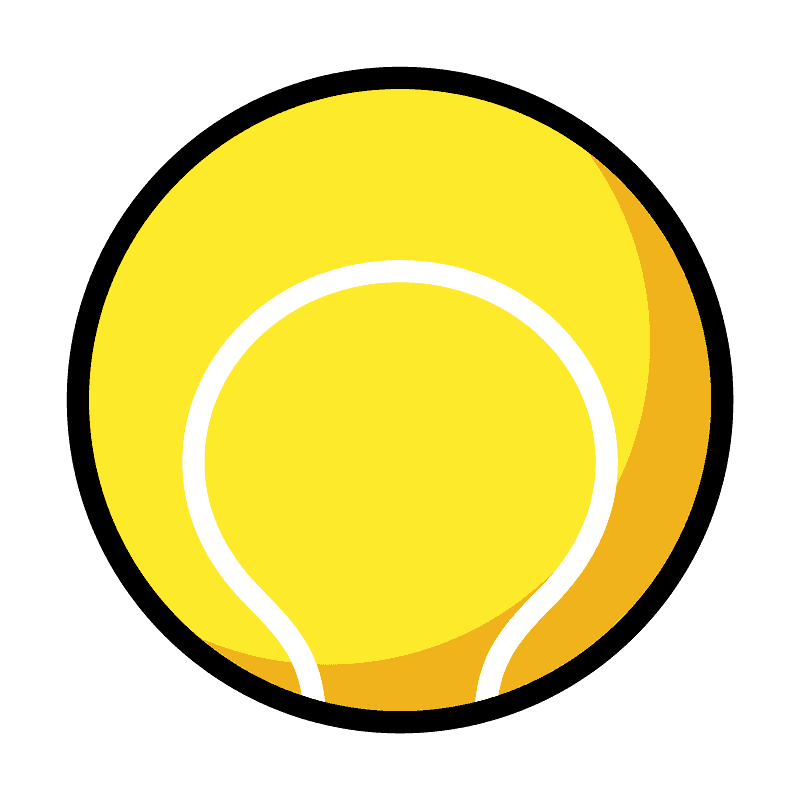 Ball containers can hold 2, 4, 8 or 10 balls.
Each child wants to buy containers all of the same size and to have only full containers.
2) Which container size could neither Amir nor Rosie use? ______
10
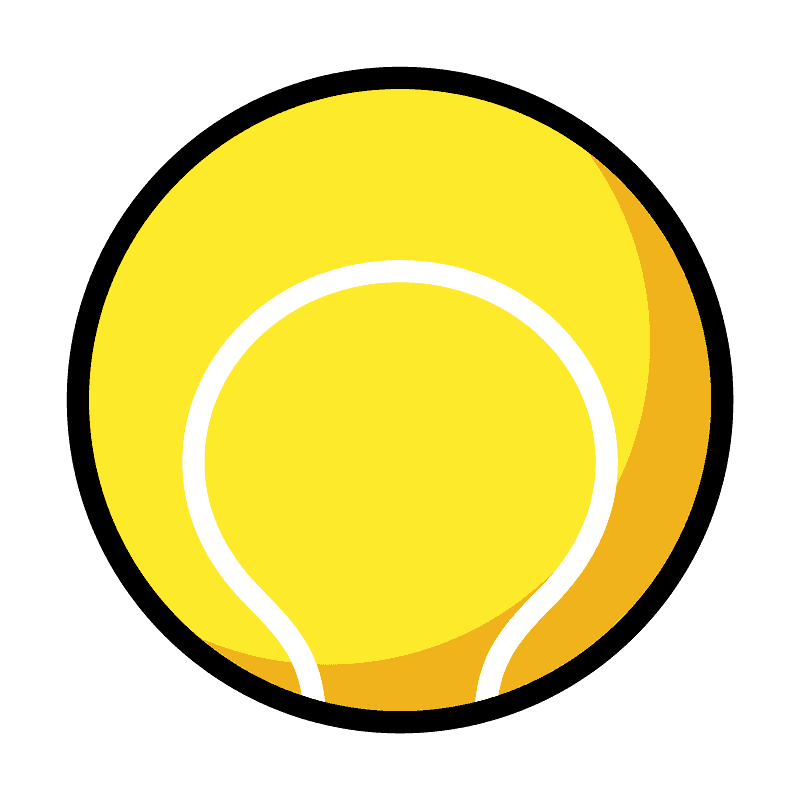 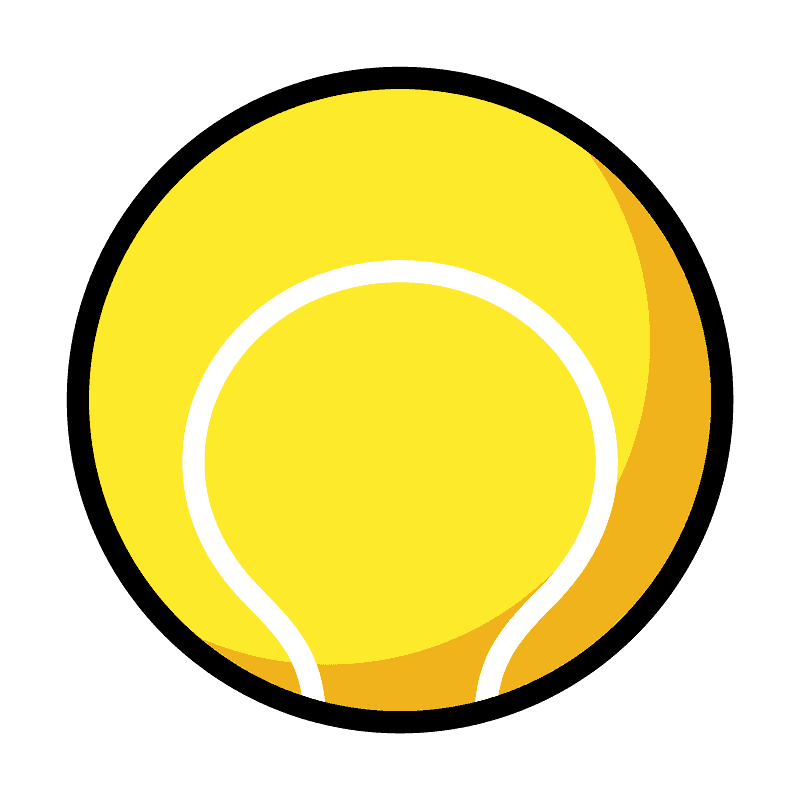 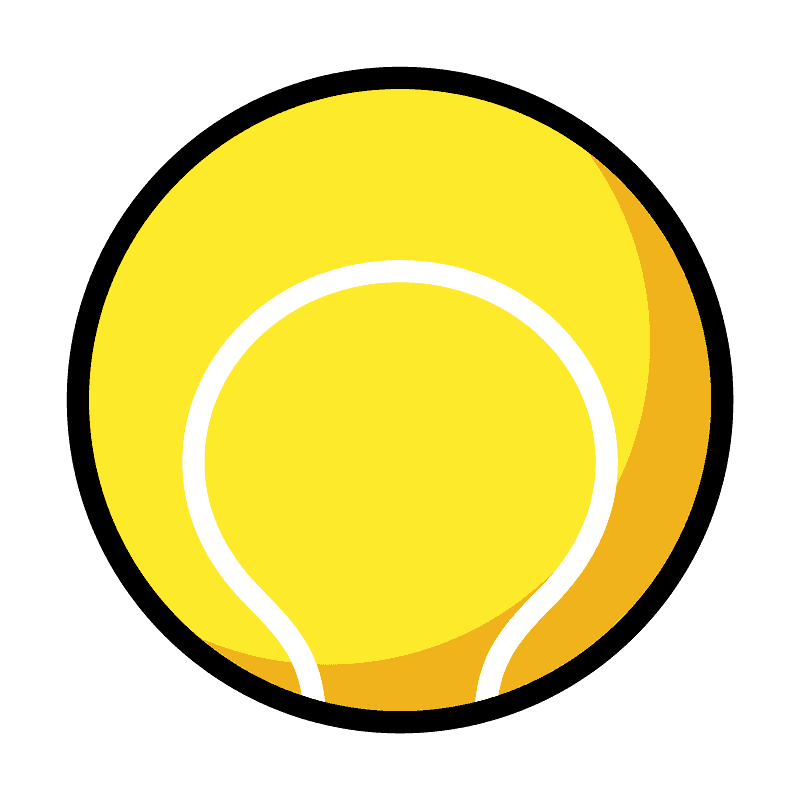 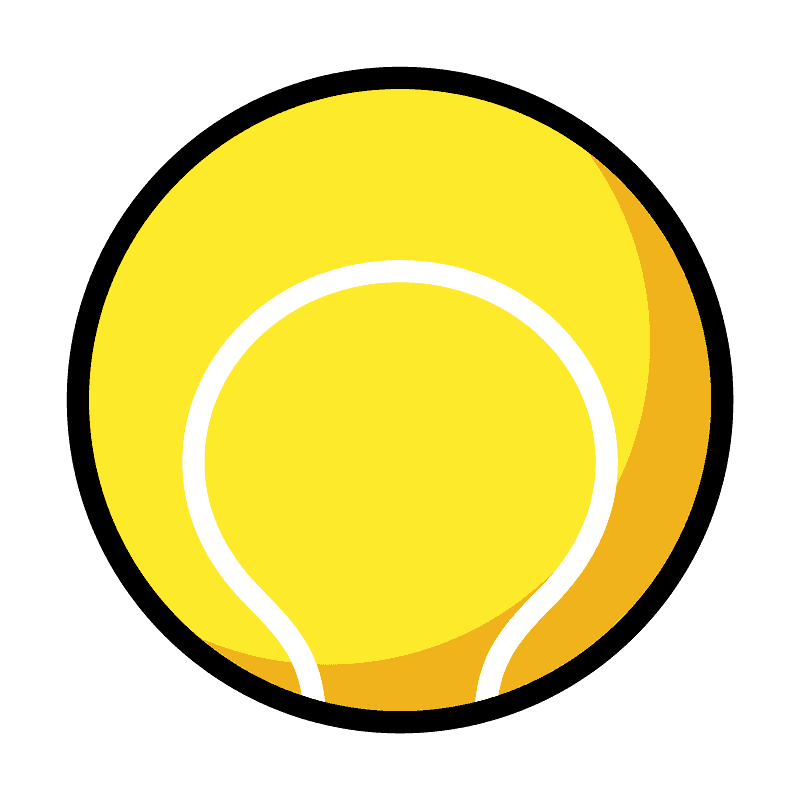 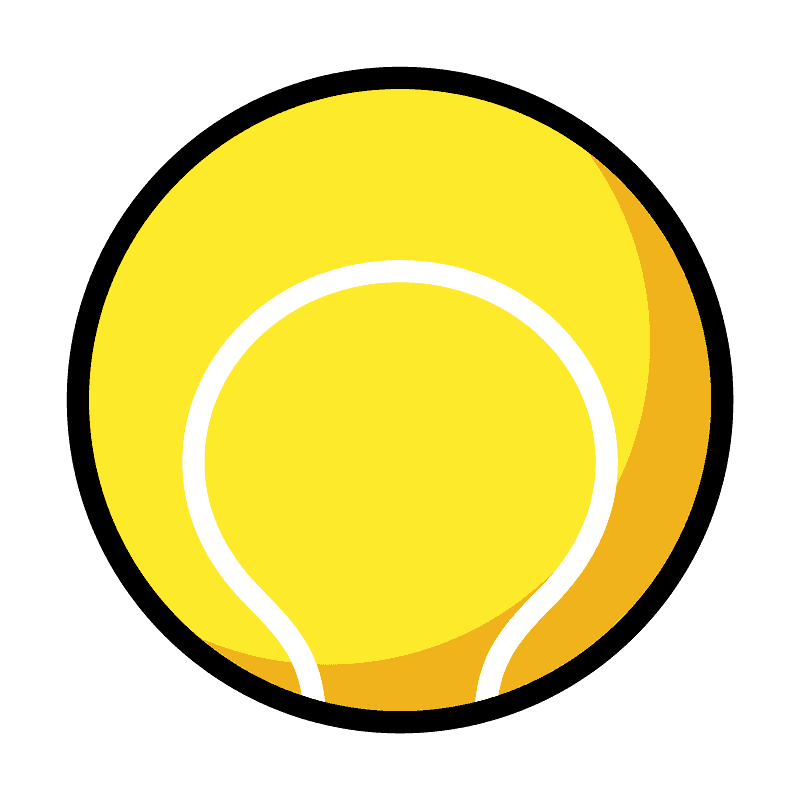 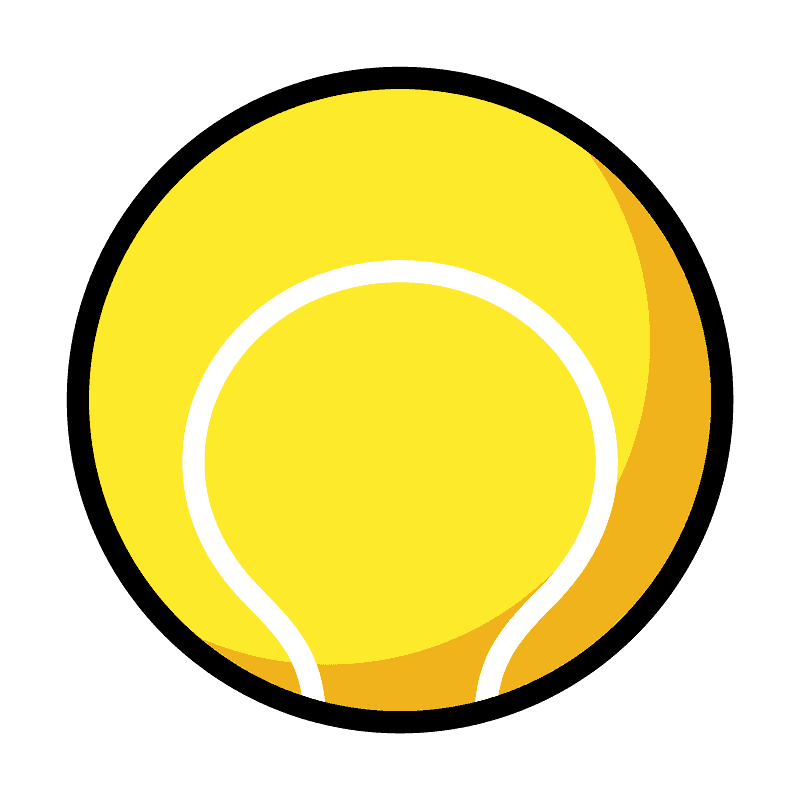 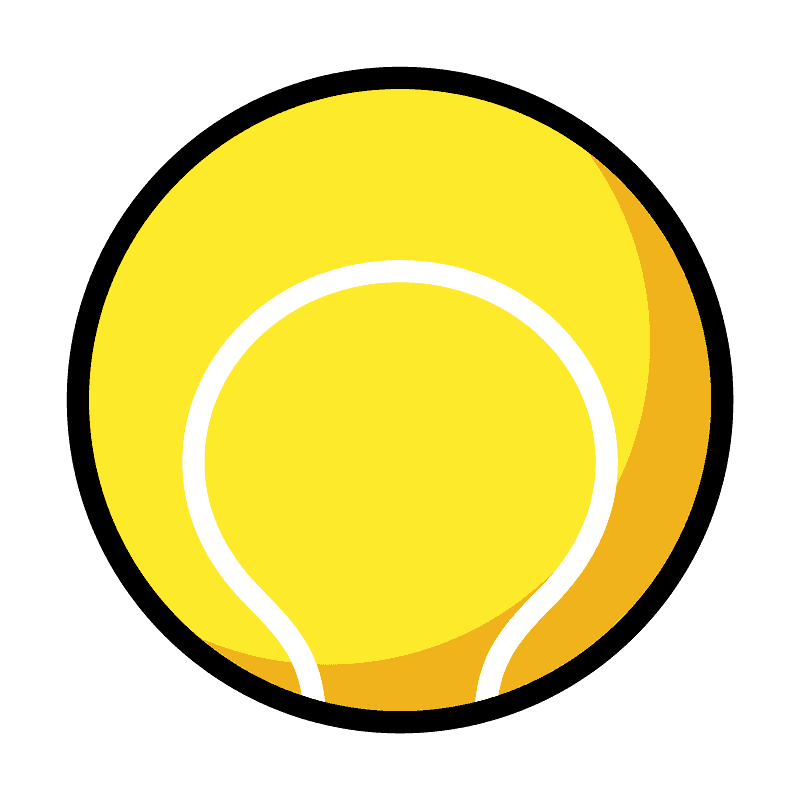 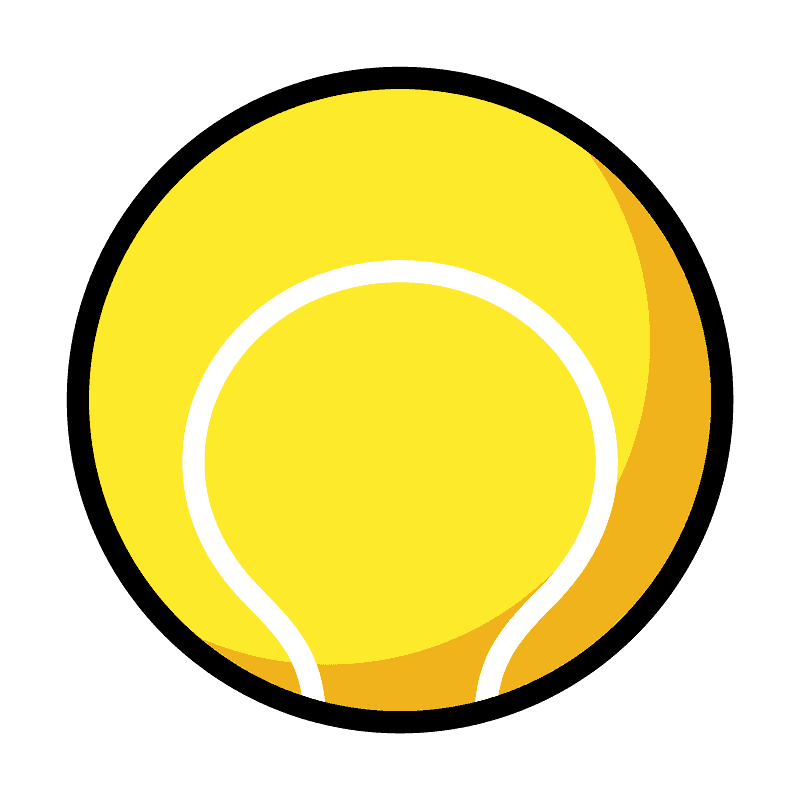 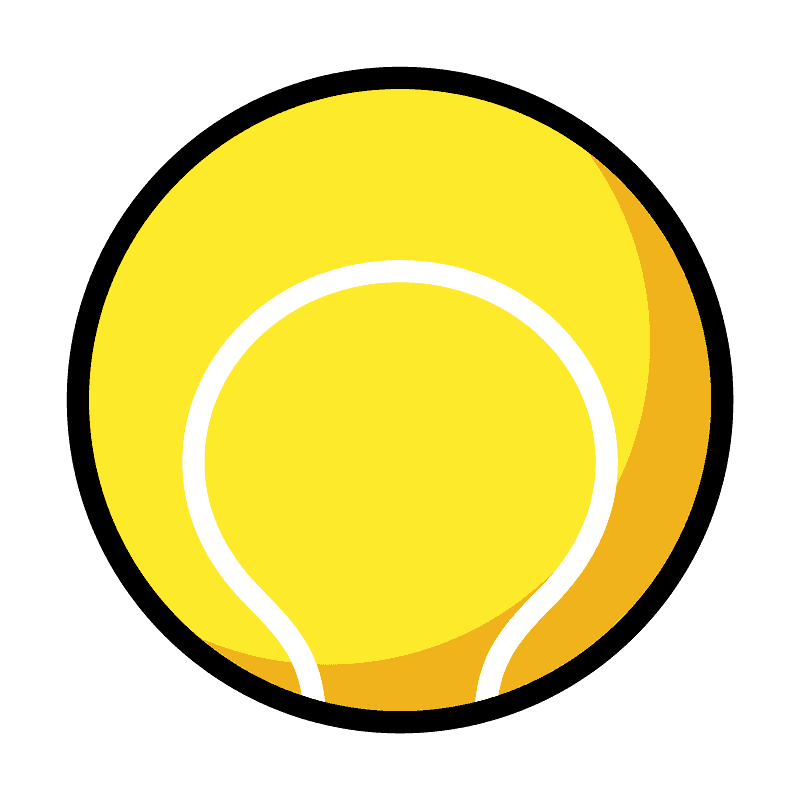 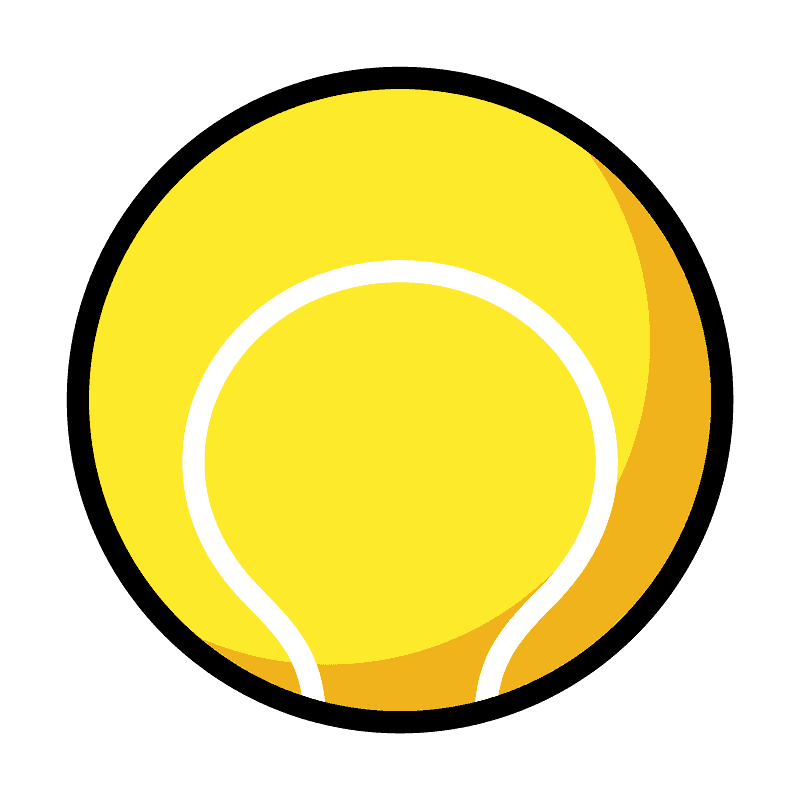 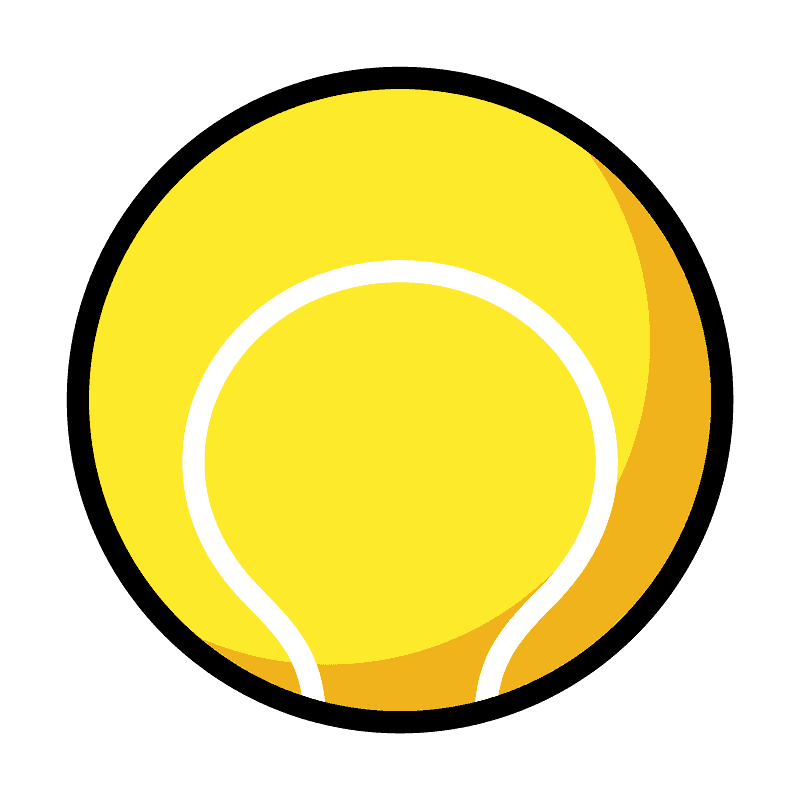 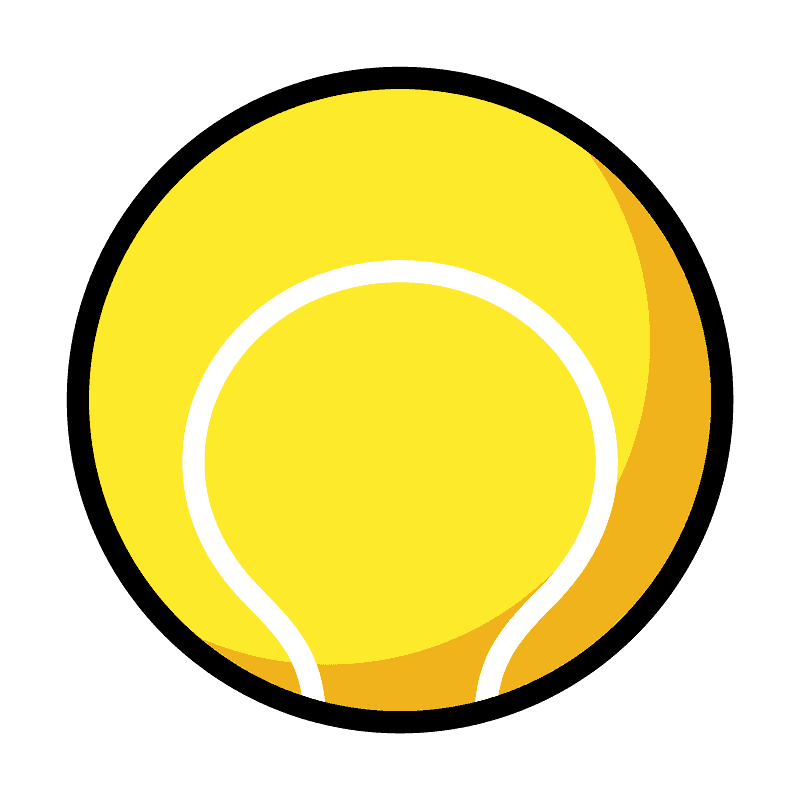 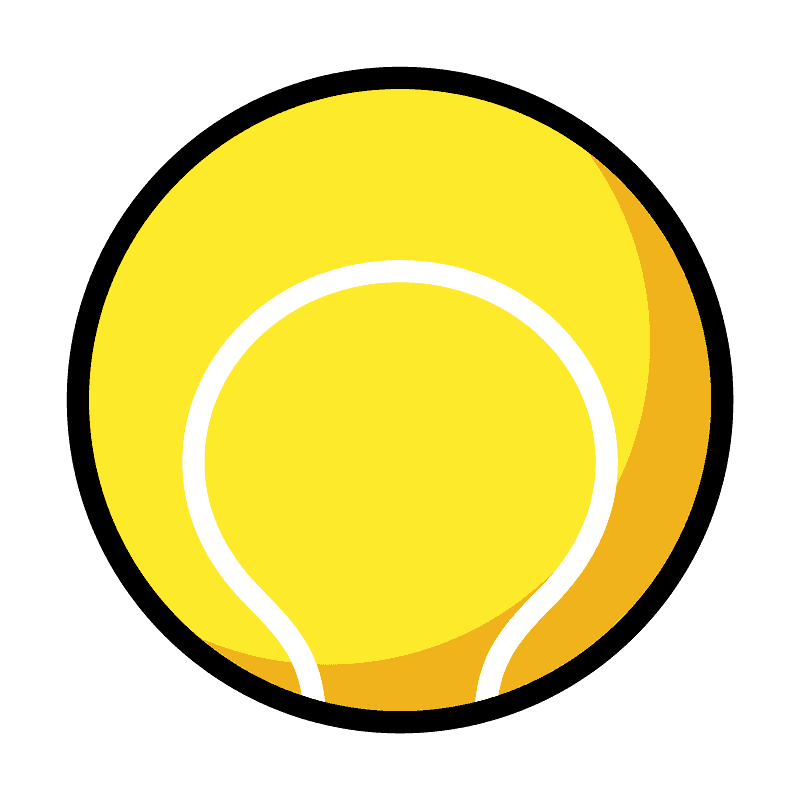 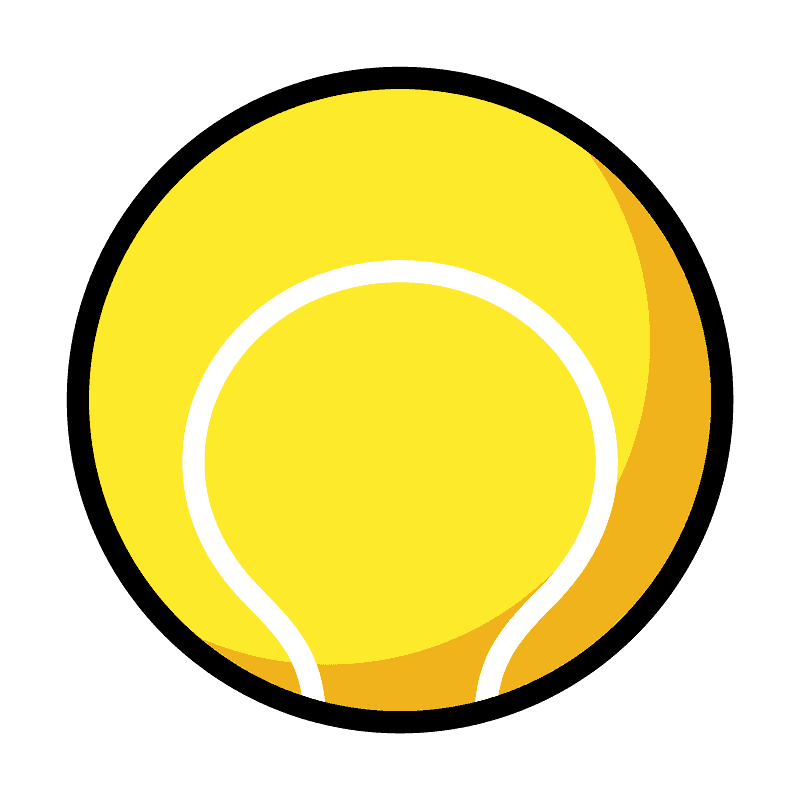 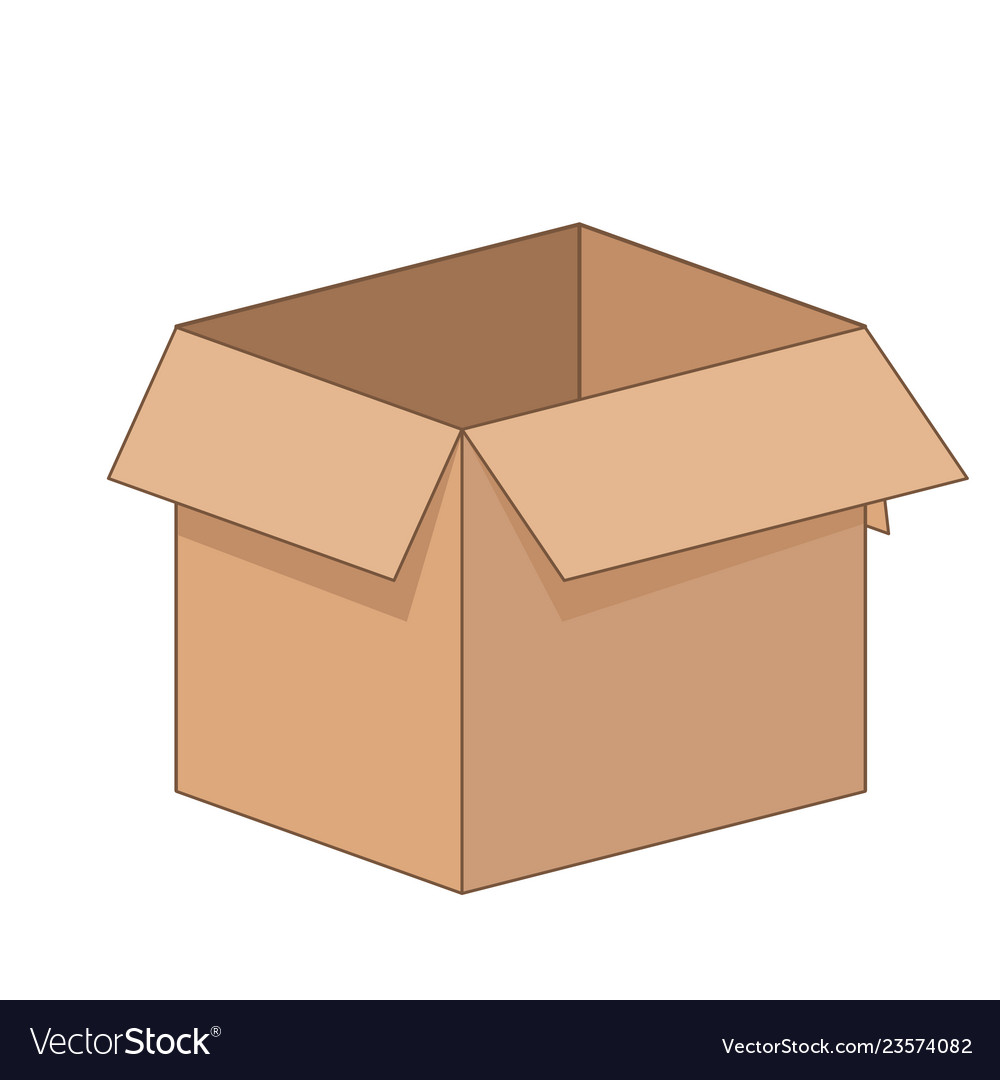 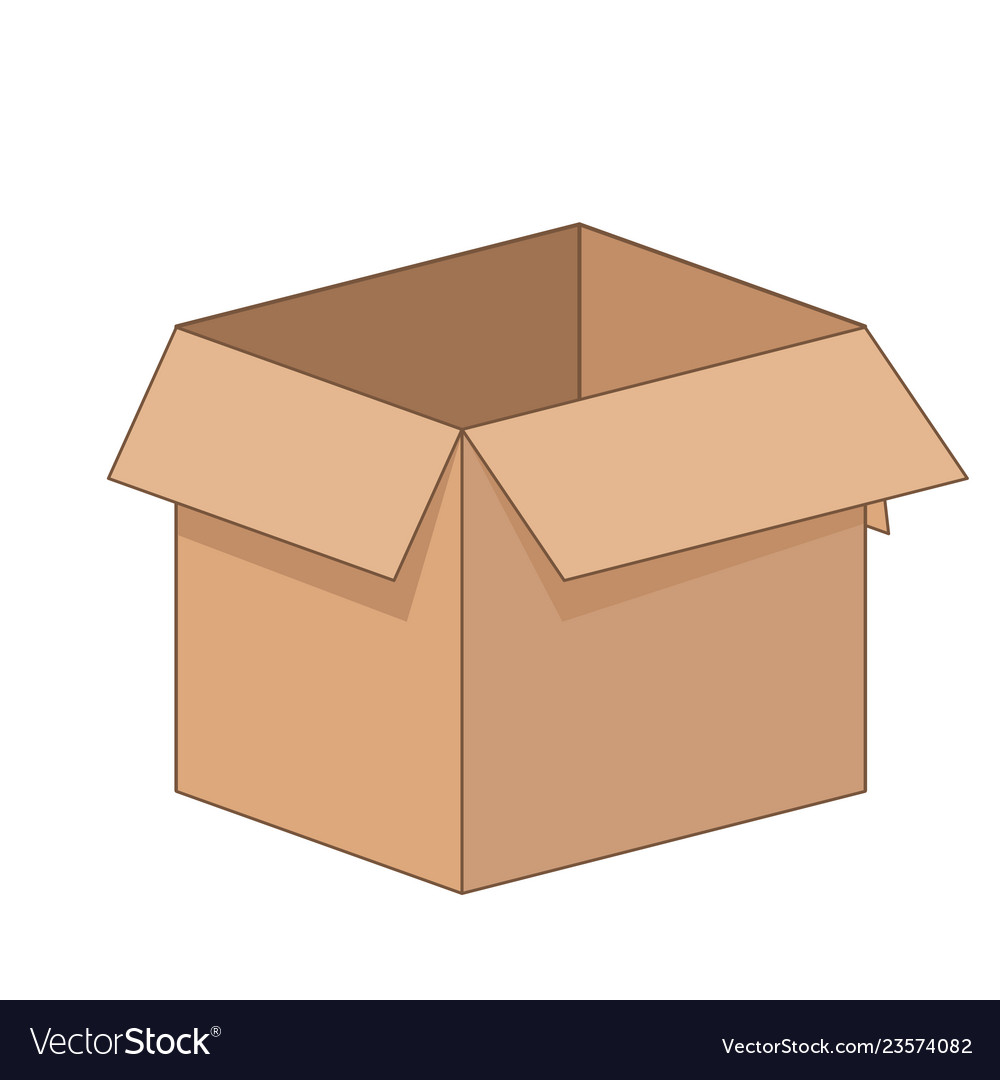 Have a go at questions 4 - 9 on the worksheet
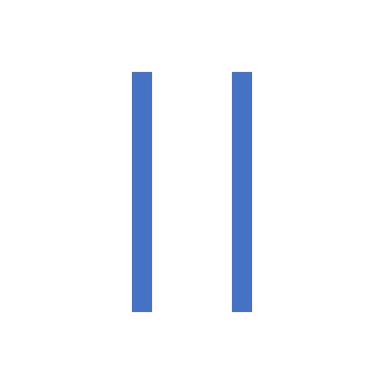 Lunch
Maths Worksheets – Independent Tasks
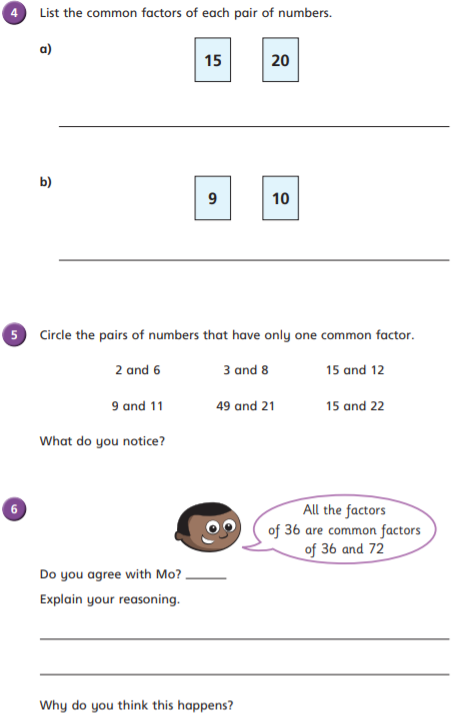 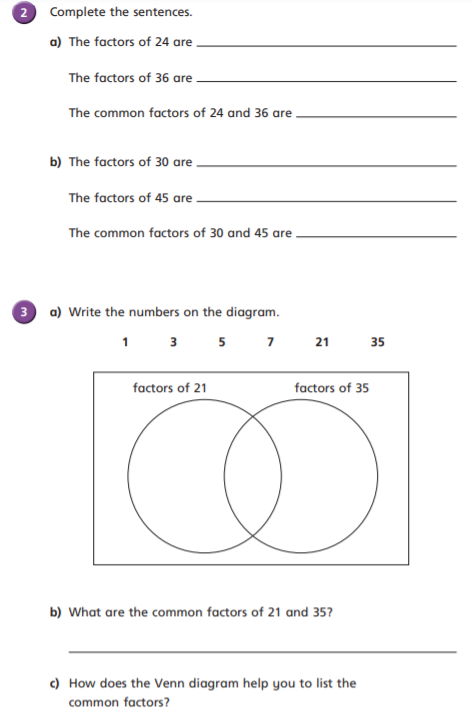 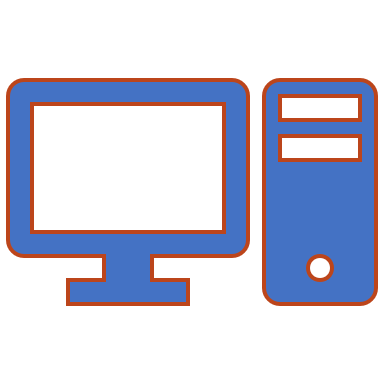 Computing L2